Overview: Locating Genes Along Chromosomes
Mendel’s “hereditary factors” were genes
Today we know that genes are located on chromosomes
The location of a particular gene can be seen by tagging isolated chromosomes with a fluorescent dye that highlights the gene
Figure 12.1
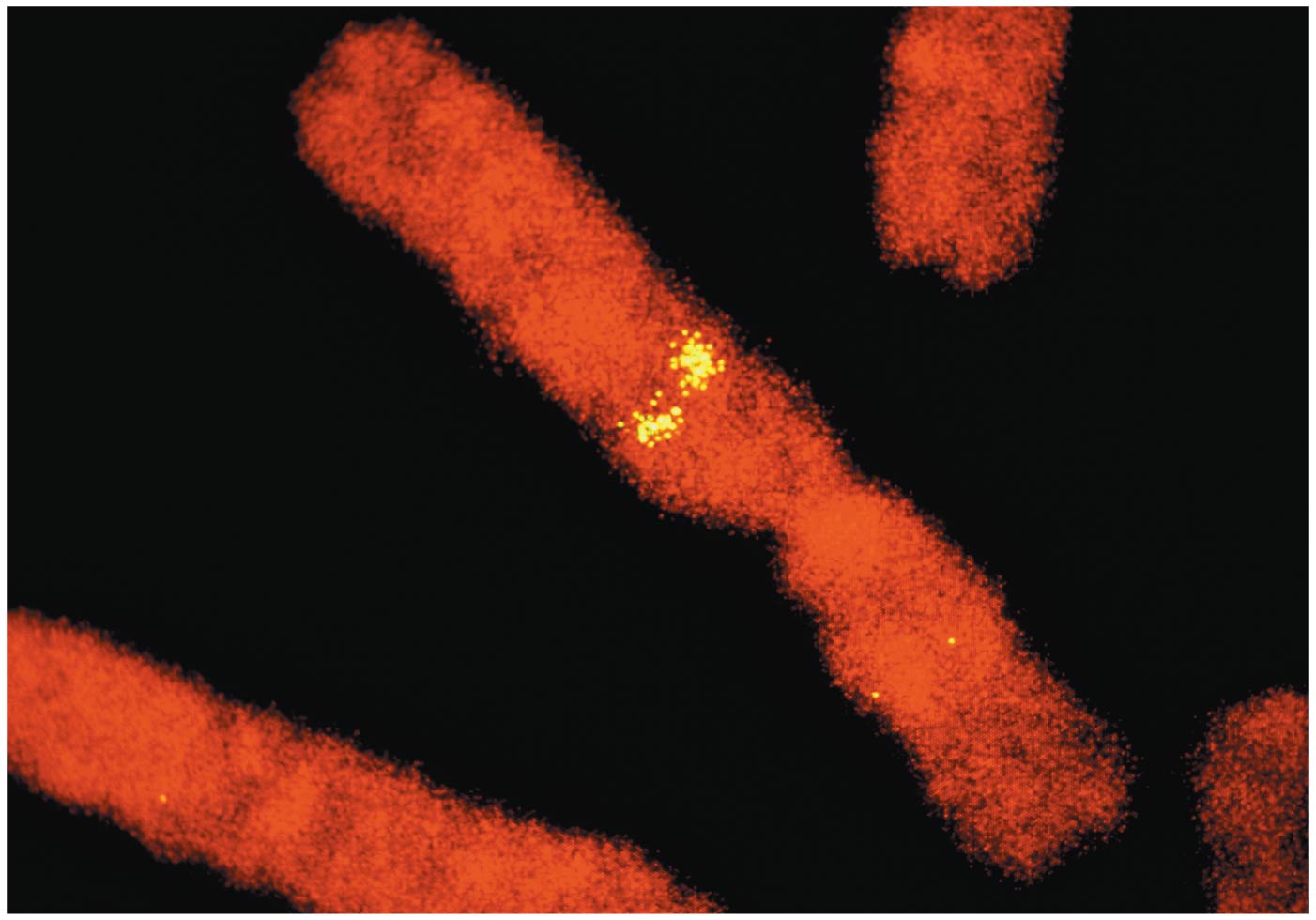 [Speaker Notes: Figure 12.1 Where are Mendel's hereditary factors located in the cell?]
Concept 12.1: Mendelian inheritance has its physical basis in the behavior of chromosomes
Mitosis and meiosis were first described in the late 1800s
The chromosome theory of inheritance states
Mendelian genes have specific loci (positions) on chromosomes
Chromosomes undergo segregation and independent assortment
The behavior of chromosomes during meiosis can account for Mendel’s laws of segregation and independent assortment
1/13
Some Mendel
Some Chromosomal Inheritance
Where are Mendel’s alleles?
Barr Bodies
Linked Genes 
Lets review!  
Things to Study: Nondisjunctions
Figure 12.2
/
/
/
/
1
1
1
1
4
4
4
4
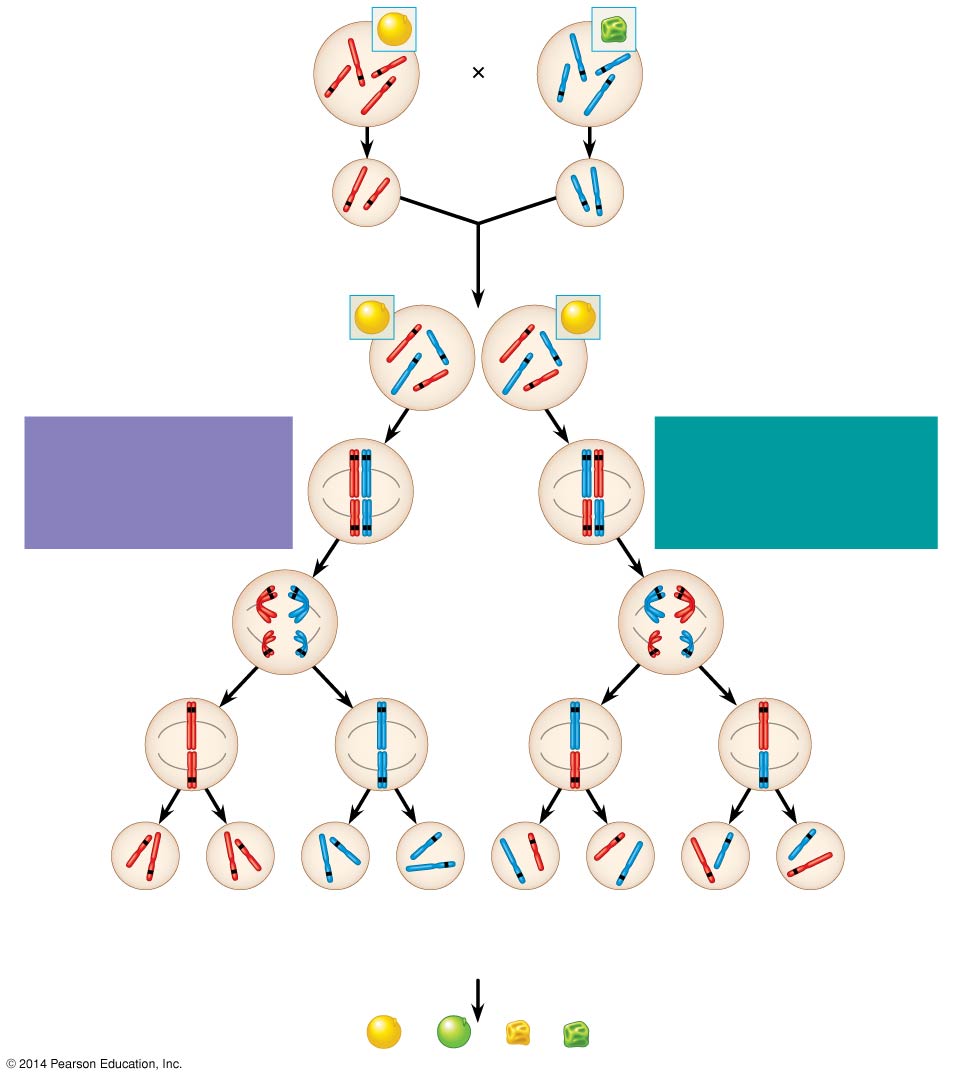 P Generation
Yellow-round
seeds (YYRR)
Green-wrinkled
seeds (yyrr)
y
Y
r
R
r
R
Y
y
Meiosis
Fertilization
r
y
R
Y
Gametes
All F1 plants produce
yellow-round seeds (YyRr).
F1 Generation
R
R
y
y
r
r
Y
Y
Meiosis
LAW OF SEGREGATION
The two alleles for each
gene separate.
LAW OF INDEPENDENT
ASSORTMENT Alleles of
genes on nonhomologous
chromosomes assort
independently.
r
r
R
R
Metaphase
I
y
Y
Y
y
1
1
r
r
R
R
Anaphase I
Y
Y
y
y
Metaphase
II
r
R
R
r
2
2
y
Y
y
Y
y
Y
Y
y
Y
y
y
Y
r
R
R
r
r
r
R
R
yr
yR
Yr
YR
YR
F2 Generation
An F1  F1 cross-fertilization
3
3
Fertilization results in the
9:3:3:1 phenotypic ratio
in the F2 generation.
Fertilization
recombines the R and
r alleles at random.
9
: 3
: 3
: 1
[Speaker Notes: Figure 12.2 The chromosomal basis of Mendel’s laws]
Figure 12.2a
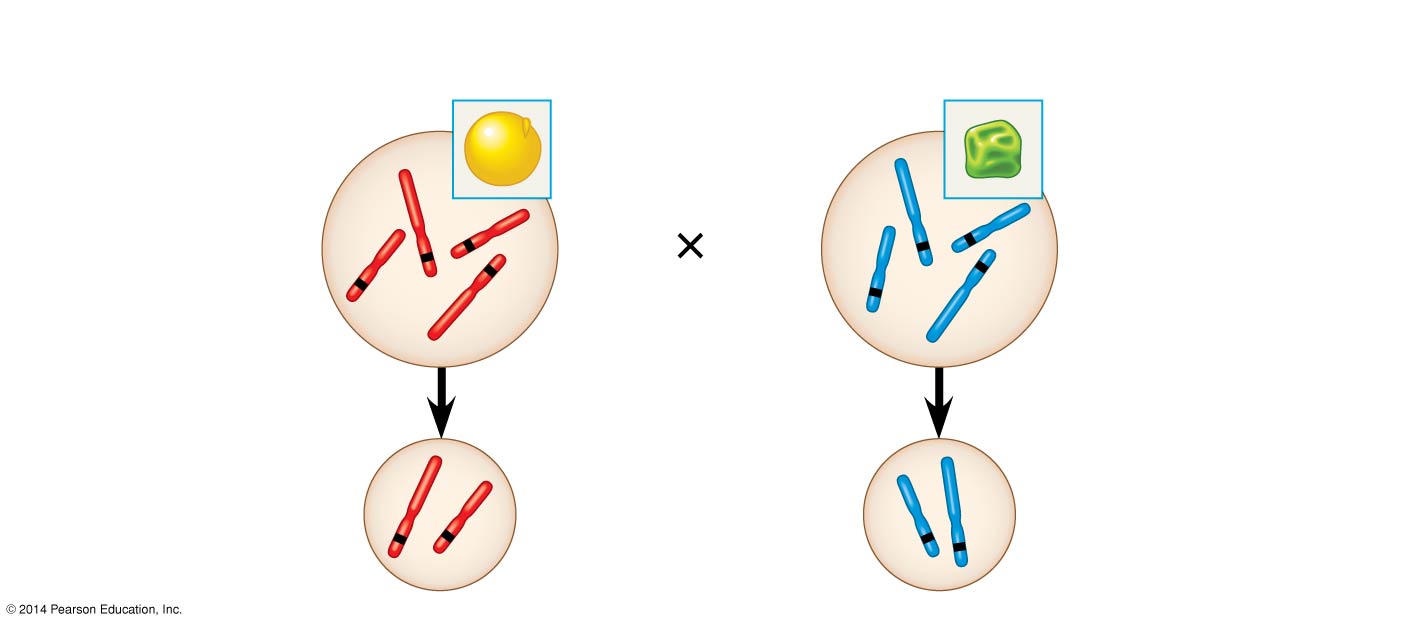 P Generation
Yellow-round
seeds (YYRR)
Green-wrinkled
seeds (yyrr)
y
Y
r
R
r
R
Y
y
Meiosis
Fertilization
r
y
Y
R
Gametes
[Speaker Notes: Figure 12.2a The chromosomal basis of Mendel’s laws (part 1)]
Figure 12.2b




1
1
1
1
4
4
4
4
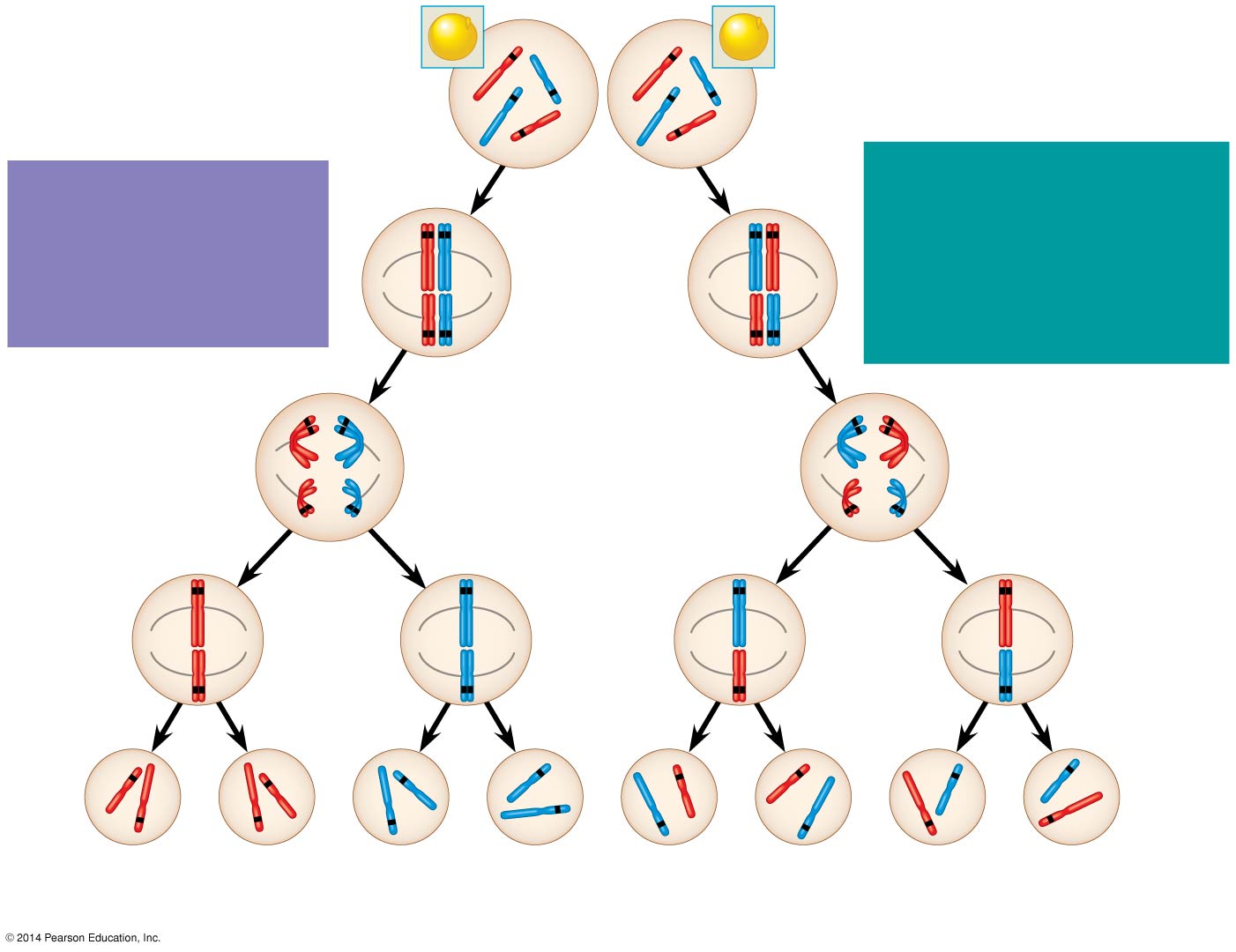 All F1 plants produce
yellow-round seeds (YyRr).
F1 Generation
R
R
y
y
r
r
Y
Y
LAW OF INDEPENDENT
ASSORTMENT
Alleles of genes on
nonhomologous
chromosomes assort
independently.
Meiosis
LAW OF
SEGREGATION
The two alleles for
each gene separate.
r
r
R
R
Metaphase
I
Y
y
y
Y
1
1
r
R
r
R
Anaphase I
Y
Y
y
y
Metaphase
II
r
R
R
r
2
2
y
Y
y
Y
y
Y
Y
y
Y
y
y
Y
r
R
R
r
r
r
R
R
yr
yR
YR
Yr
[Speaker Notes: Figure 12.2b The chromosomal basis of Mendel’s laws (part 2)]
Figure 12.2c
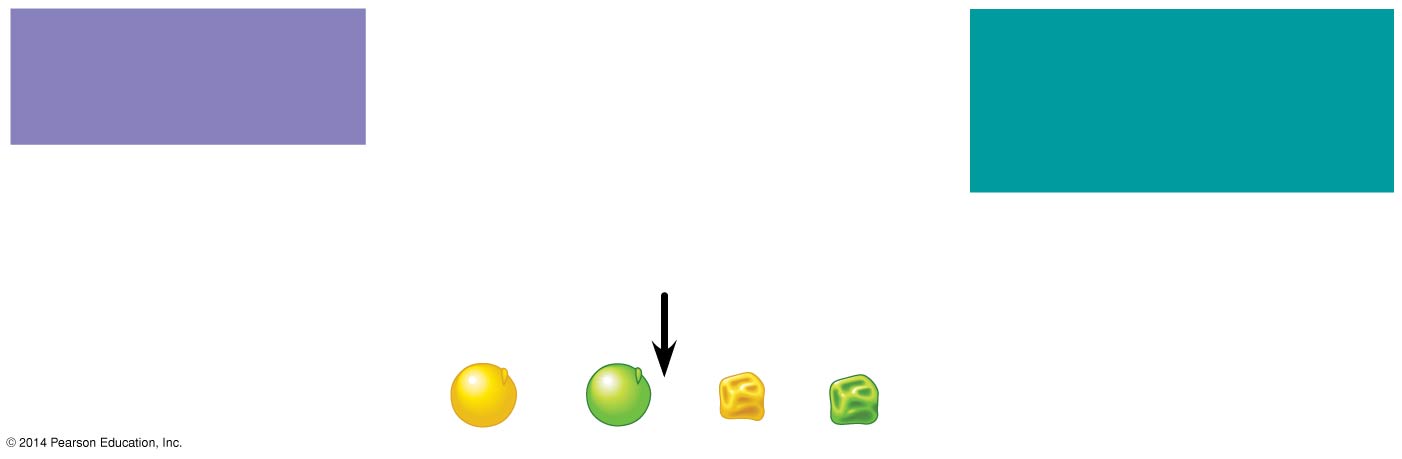 LAW OF
SEGREGATION
LAW OF
INDEPENDENT
ASSORTMENT
F2 Generation
3
3
An F1  F1 cross-fertilization
Fertilization results
in the 9:3:3:1
phenotypic ratio in
the F2 generation.
Fertilization
recombines the
R and r alleles
at random.
9
: 3
: 3
: 1
[Speaker Notes: Figure 12.2c The chromosomal basis of Mendel’s laws (part 3)]
Morgan’s Experimental Evidence: Scientific Inquiry
Thomas Hunt Morgan and his students began studying the genetics of the fruit fly, Drosophila melanogaster, in 1907
Several characteristics make fruit flies a convenient organism for genetic studies
They produce many offspring 
A generation can be bred every two weeks
They have only four pairs of chromosomes
Figure 12.3
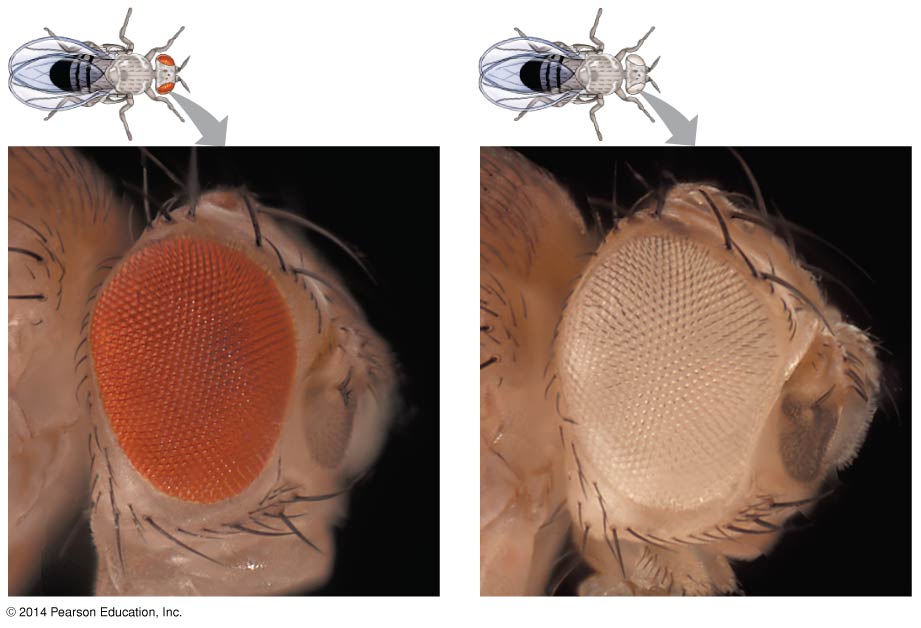 [Speaker Notes: Figure 12.3 Morgan’s first mutant]
Figure 12.3a
mutant (part 1: wild-type)
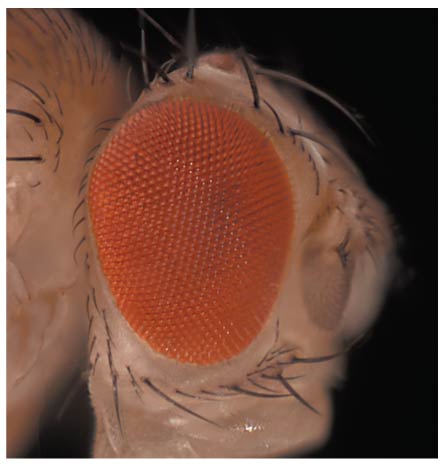 [Speaker Notes: Figure 12.3a Morgan’s first mutant (part 1: wild-type)]
Figure 12.3b
(part 2: mutant)
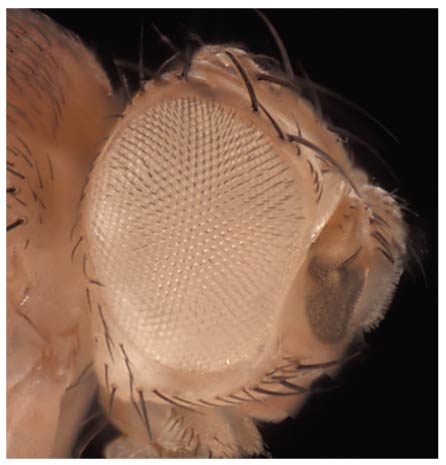 [Speaker Notes: Figure 12.3b Morgan’s first mutant (part 2: mutant)]
Correlating Behavior of a Gene’s Alleles with Behavior of a Chromosome Pair
In one experiment, Morgan mated male flies with white eyes (mutant) with female flies with red eyes (wild type)
The F1 generation all had red eyes
The F2 generation showed the classical 3:1 red:white ratio, but only males had white eyes
Morgan concluded that the eye color was related to the sex of the fly
Morgan determined that the white-eyed mutant allele must be located on the X chromosome
Morgan’s finding supported the chromosome theory of inheritance
Figure 12.4
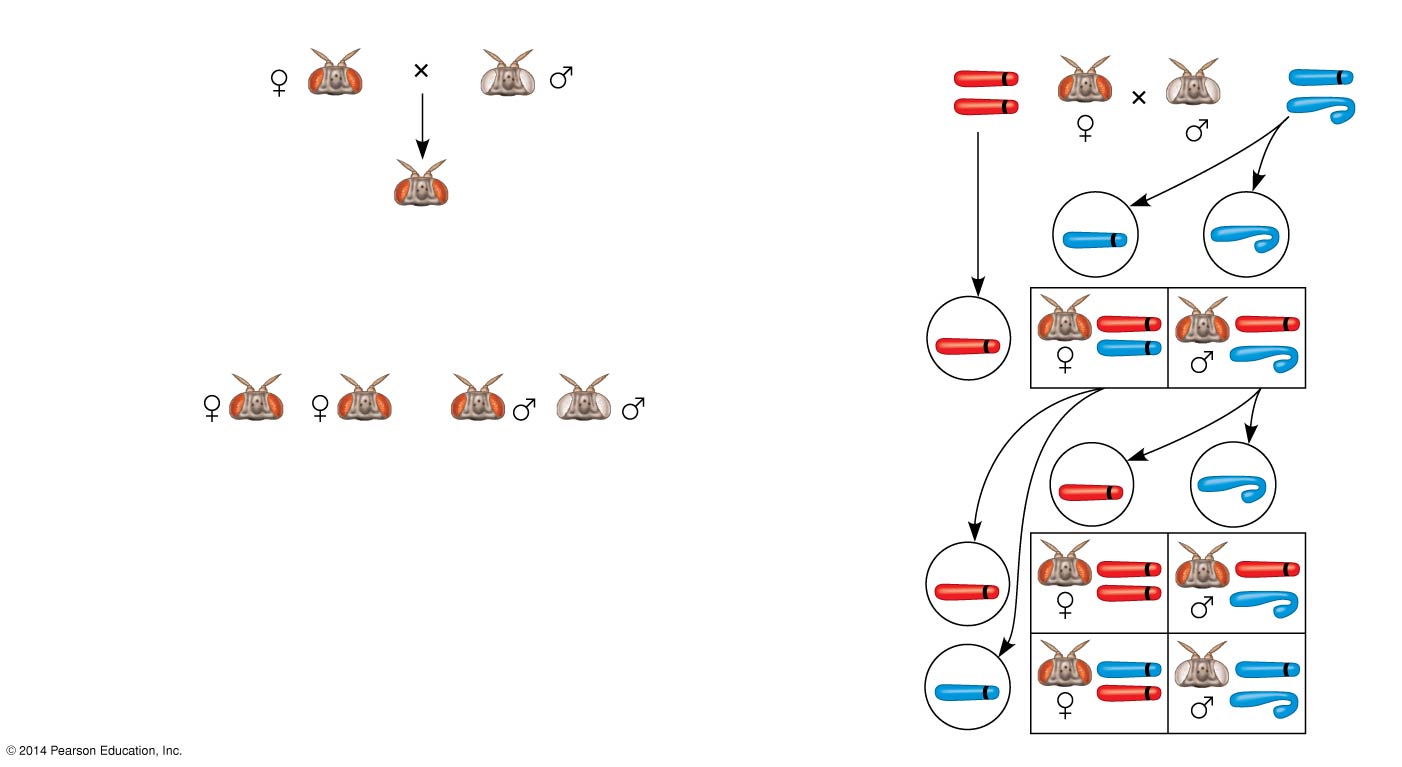 Experiment
Conclusion
P
Generation
w
w
P
Generation
X
X
X
Y
w
F1
Generation
All offspring
had red eyes.
w
Sperm
Eggs
w
w
F1
Generation
w
Results
w
F2
Generation
w
Sperm
Eggs
w
w
w
F2
Generation
w
w
w
w
w
[Speaker Notes: Figure 12.4 Inquiry: In a cross between a wild-type female fruit fly and a mutant white-eyed male, what color eyes will the F1 and F2 offspring have?]
Figure 12.4a
Experiment
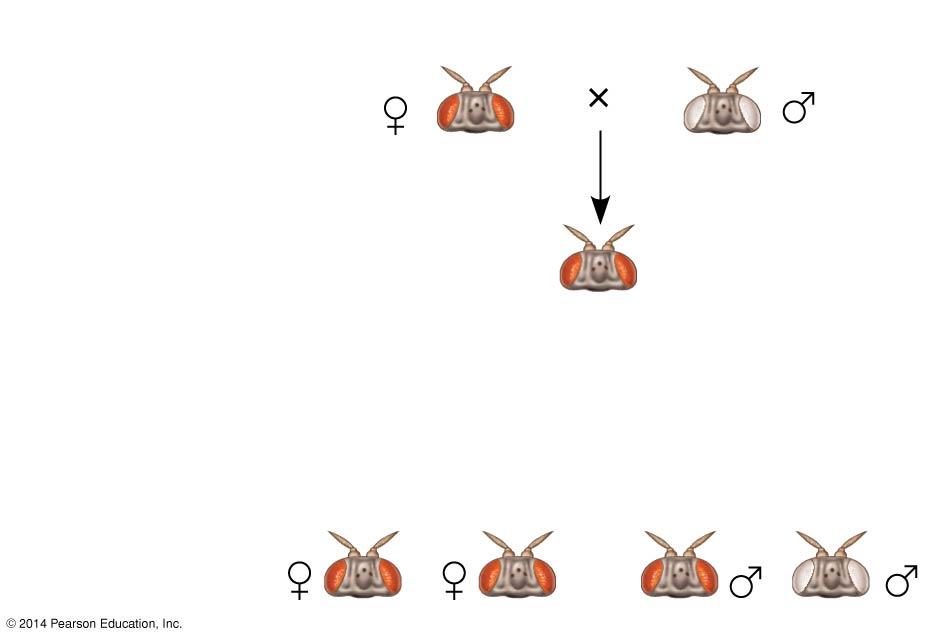 P
Generation
F1
Generation
All offspring
had red eyes.
Results
F2
Generation
[Speaker Notes: Figure 12.4a Inquiry: In a cross between a wild-type female fruit fly and a mutant white-eyed male, what color eyes will the F1 and F2 offspring have? (part 1: experiment and results)]
Figure 12.4b
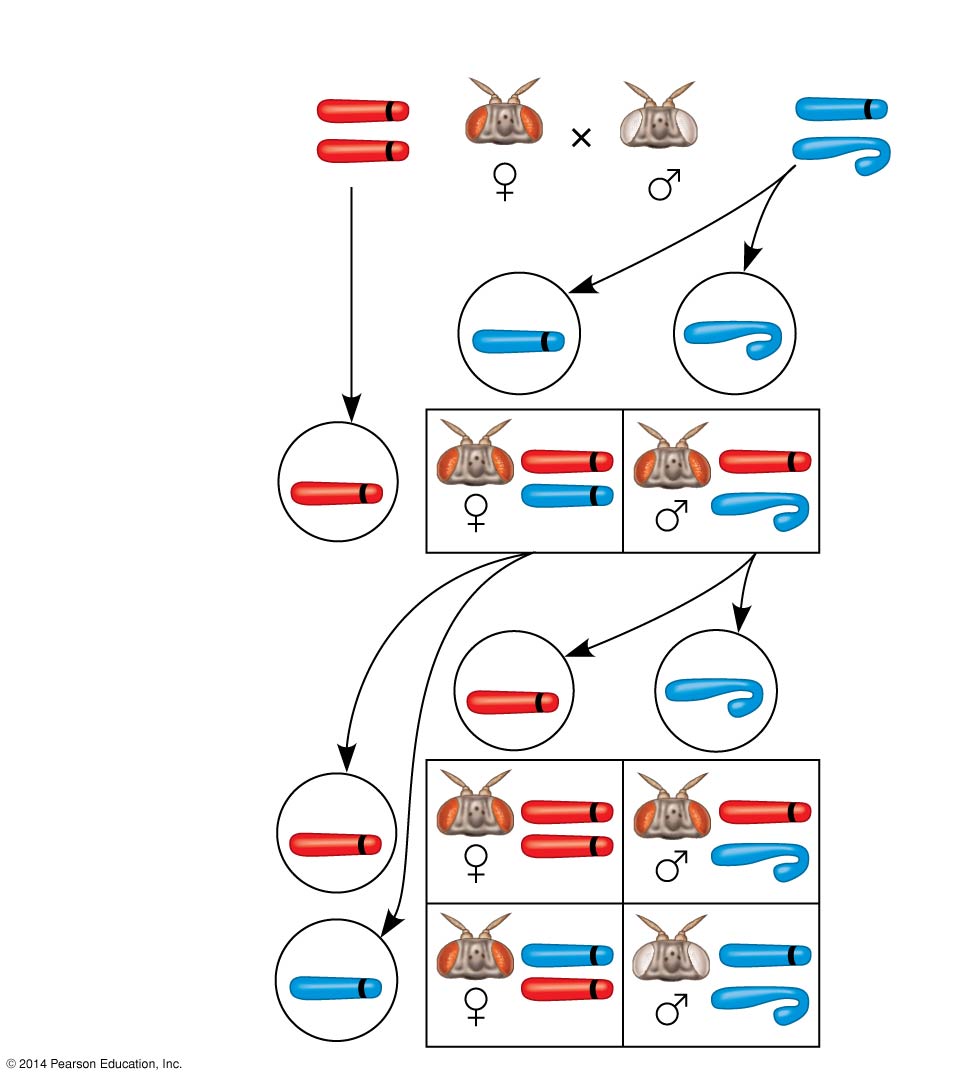 Conclusion
w
w
P
Generation
X
X
Y
X
w
w
Sperm
Eggs
w
w
F1
Generation
w
w
w
Sperm
Eggs
w
w
w
F2
Generation
w
w
w
w
w
[Speaker Notes: Figure 12.4b Inquiry: In a cross between a wild-type female fruit fly and a mutant white-eyed male, what color eyes will the F1 and F2 offspring have? (part 2: conclusion)]
Concept 12.2: Sex-linked genes exhibit unique patterns of inheritance
In humans and some other animals, there is a chromosomal basis of sex determination
The Chromosomal Basis of Sex
In humans and other mammals, there are two varieties of sex chromosomes: a larger X chromosome and a smaller Y chromosome
Only the ends of the Y chromosome have regions that are homologous with corresponding regions of the X chromosome
The SRY gene on the Y chromosome is required for the developments of testes
Figure 12.5
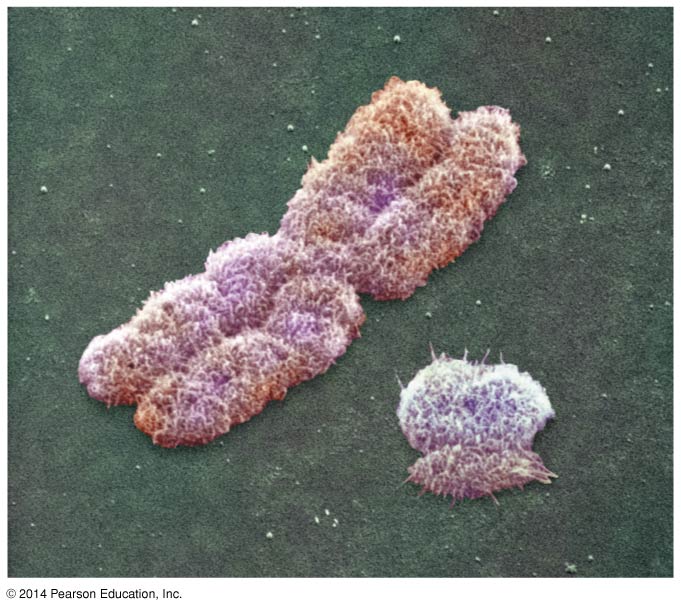 X
Y
[Speaker Notes: Figure 12.5 Human sex chromosomes]
Females are XX, and males are XY
Each ovum contains an X chromosome, while a sperm may contain either an X or a Y chromosome
Other animals have different methods of sex determination
Figure 12.6
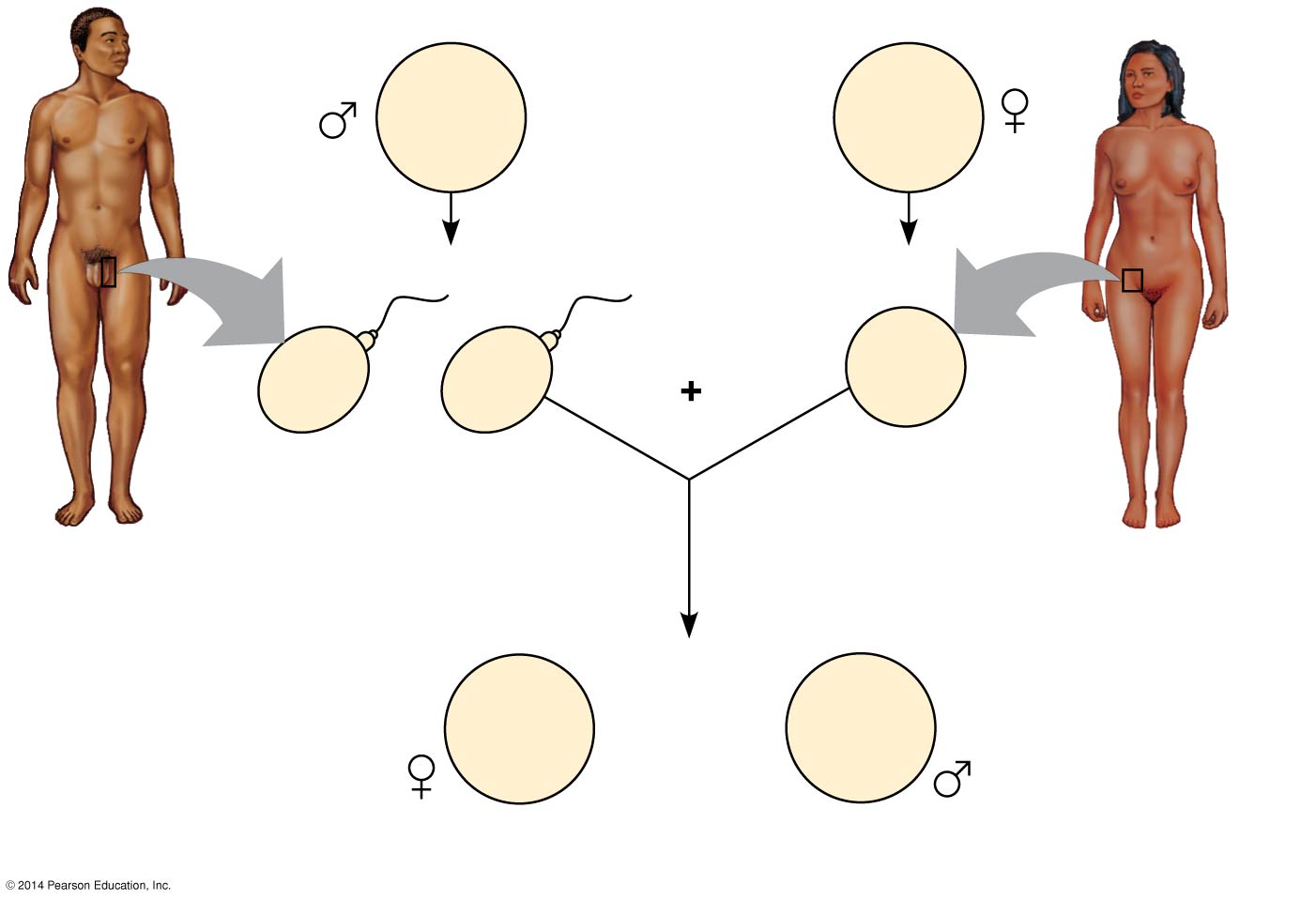 44 
XY
44 
XX
Parents
22 
X
22 
 Y
22 
X
or
Sperm
Egg
44 
XX
44 
XY
or
Zygotes (offspring)
[Speaker Notes: Figure 12.6 The mammalian X-Y chromosomal system of sex determination]
A gene that is located on either sex chromosome is called a sex-linked gene
Genes on the Y chromosome are called Y-linked genes; there are few of these
Genes on the X chromosome are called X-linked genes
Inheritance of X-Linked Genes
X chromosomes have genes for many characters unrelated to sex, whereas the Y chromosome mainly encodes genes related to sex determination
X-linked genes follow specific patterns of inheritance
For a recessive X-linked trait to be expressed
A female needs two copies of the allele (homozygous)
A male needs only one copy of the allele (hemizygous)
X-linked recessive disorders are much more common in males than in females
Figure 12.7
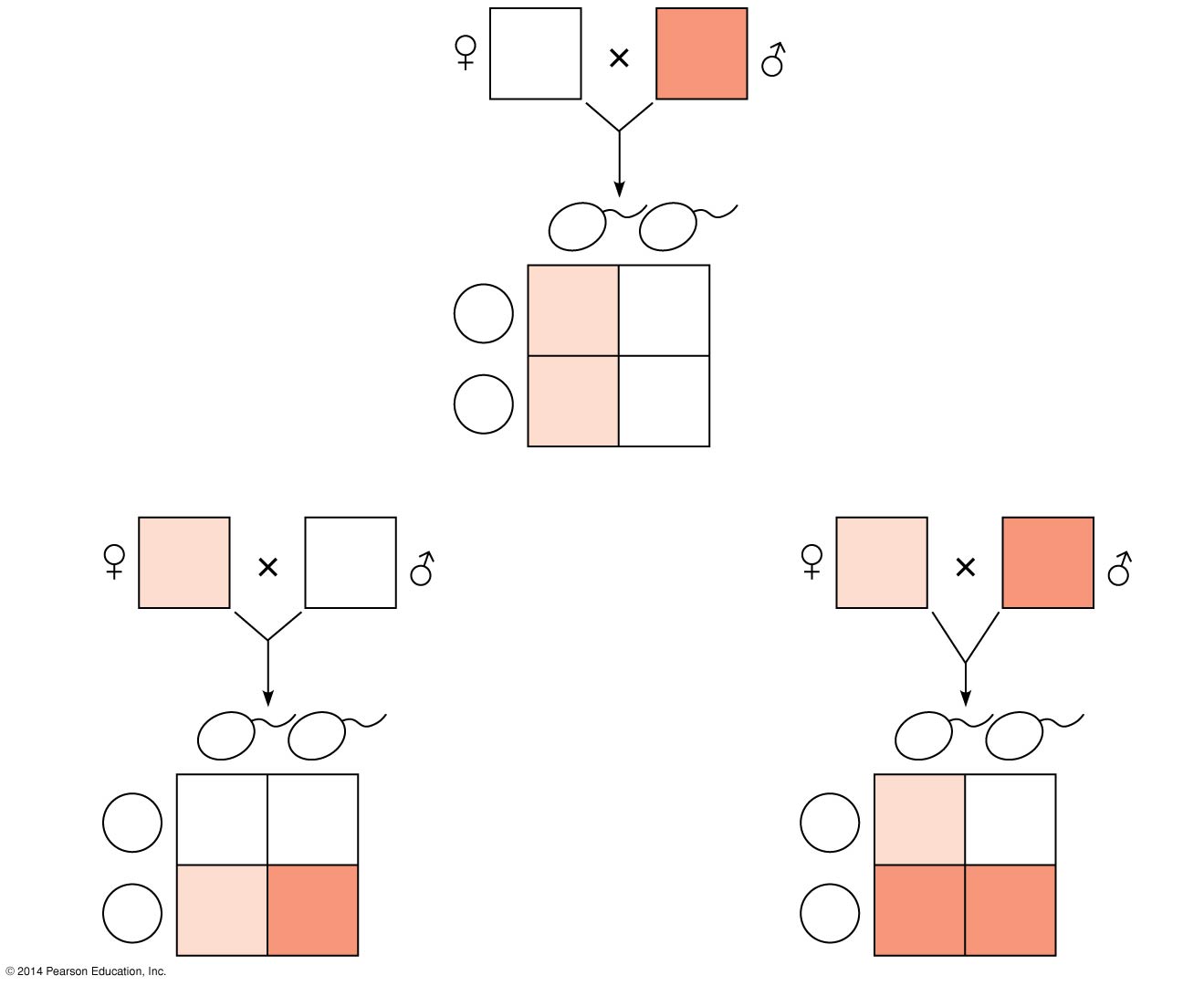 XnY
XNXN
Sperm
Y
Xn
XNXn
XNY
Eggs
XN
XNXn
XNY
XN
(a)
XNXn
XNY
XnY
XNXn
Sperm
Sperm
XN
Y
Xn
Y
Eggs
Eggs
XNXN
XNY
XNXn
XNY
XN
XN
XNXn
XnXn
Xn
Xn
XnY
XnY
(b)
(c)
[Speaker Notes: Figure 12.7 The transmission of X-linked recessive traits]
Some disorders caused by recessive alleles on the X chromosome in humans
Color blindness (mostly X-linked)
Duchenne muscular dystrophy
Hemophilia
X Inactivation in Female Mammals
In mammalian females, one of the two X chromosomes in each cell is randomly inactivated during embryonic development 
The inactive X condenses into a Barr body
If a female is heterozygous for a particular gene located on the X chromosome, she will be a mosaic for that character
Figure 12.8
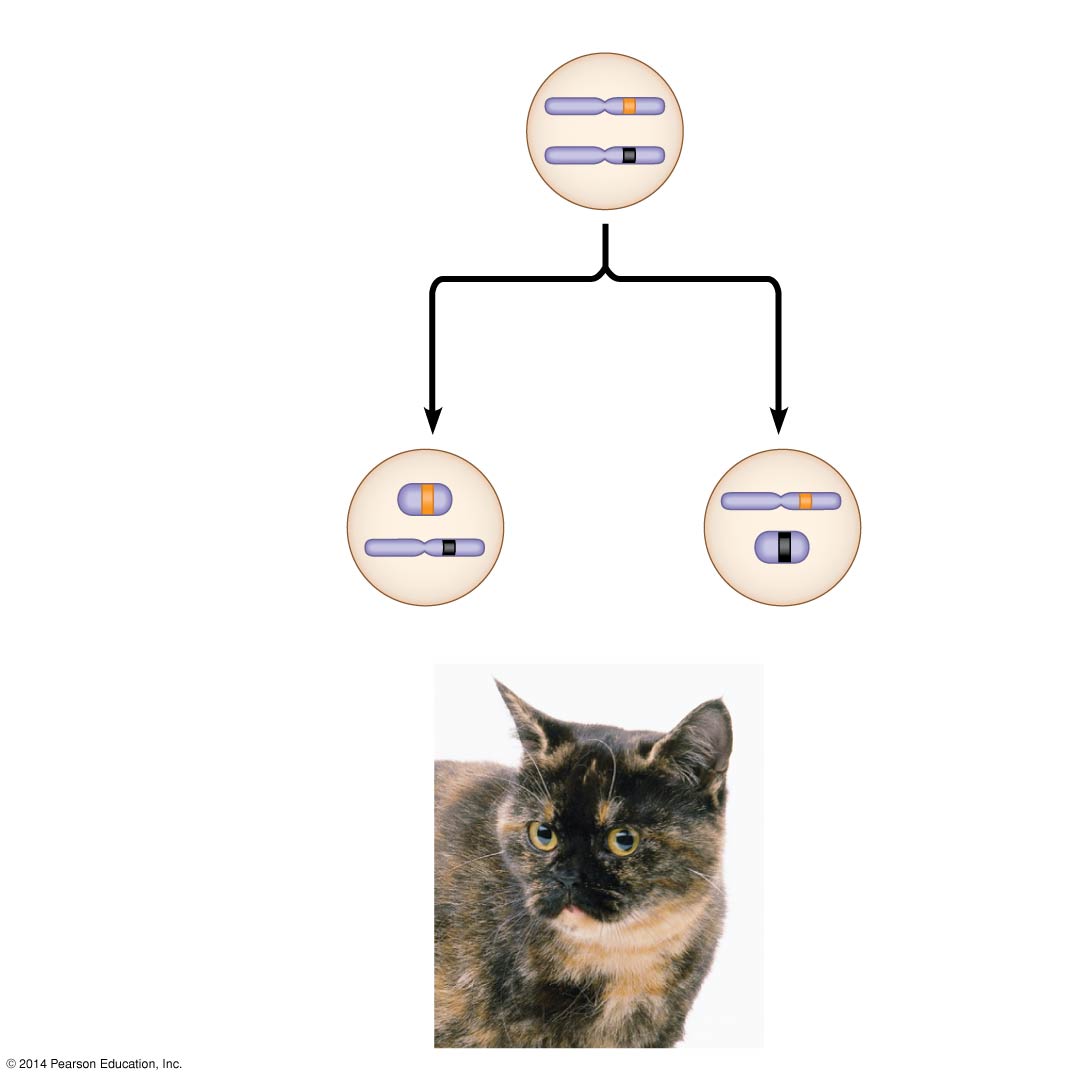 X chromosomes
Allele for
orange fur
Early embryo:
Allele for
black fur
Cell division and
X chromosome
inactivation
Two cell
populations
in adult cat:
Active X
Inactive
X
Active X
Black fur
Orange fur
[Speaker Notes: Figure 12.8 X inactivation and the tortoiseshell cat]
Figure 12.8a
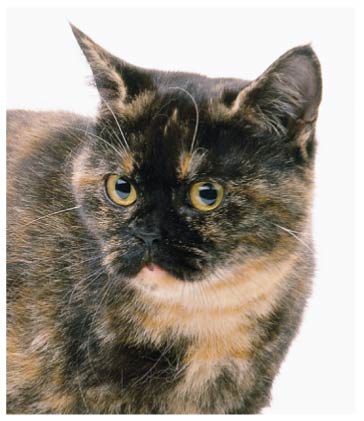 [Speaker Notes: Figure 12.8a X inactivation and the tortoiseshell cat (photo)]
Concept 12.3: Linked genes tend to be inherited together because they are located near each other on the same chromosome
Each chromosome has hundreds or thousands of genes (except the Y chromosome)
Genes located on the same chromosome that tend to be inherited together are called linked genes
http://learn.genetics.utah.edu/content/pigeons/geneticlinkage/
How Linkage Affects Inheritance
Morgan did experiments with fruit flies that show how linkage affects inheritance of two characters
Morgan crossed flies that differed in traits of body color and wing size
Morgan found that body color and wing size are usually inherited together in specific combinations (parental phenotypes) 
He reasoned that since these genes did not assort independently, they were on the same chromosome
Figure 12.UN01
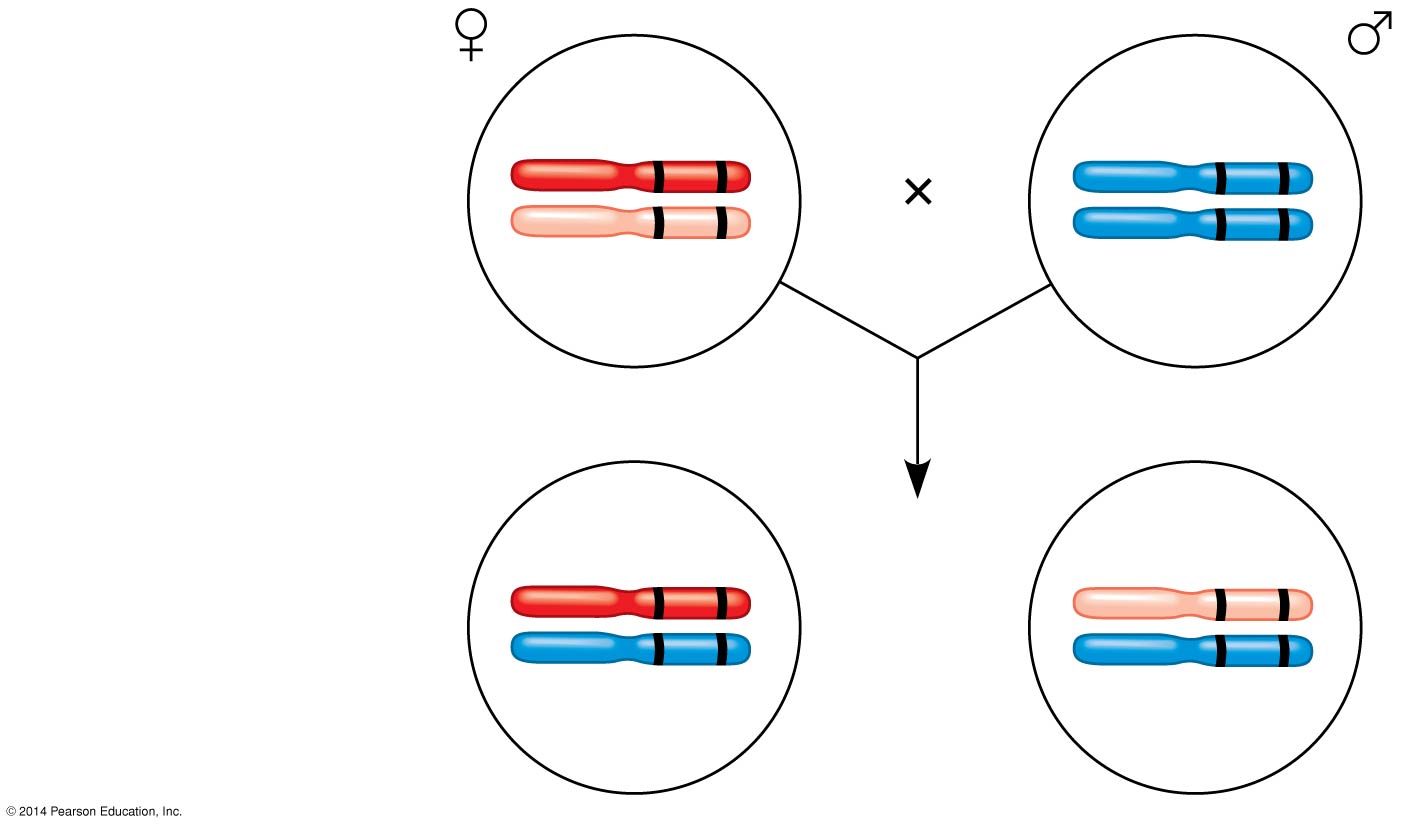 b   vg
b  vg
F1 dihybrid female
and homozygous
recessive male
in testcross
b   vg
b   vg
b  vg
b   vg
Most offspring
or
b   vg
b   vg
[Speaker Notes: Figure 12.UN01 In-text figure, testcross, p. 234]
Figure 12.9
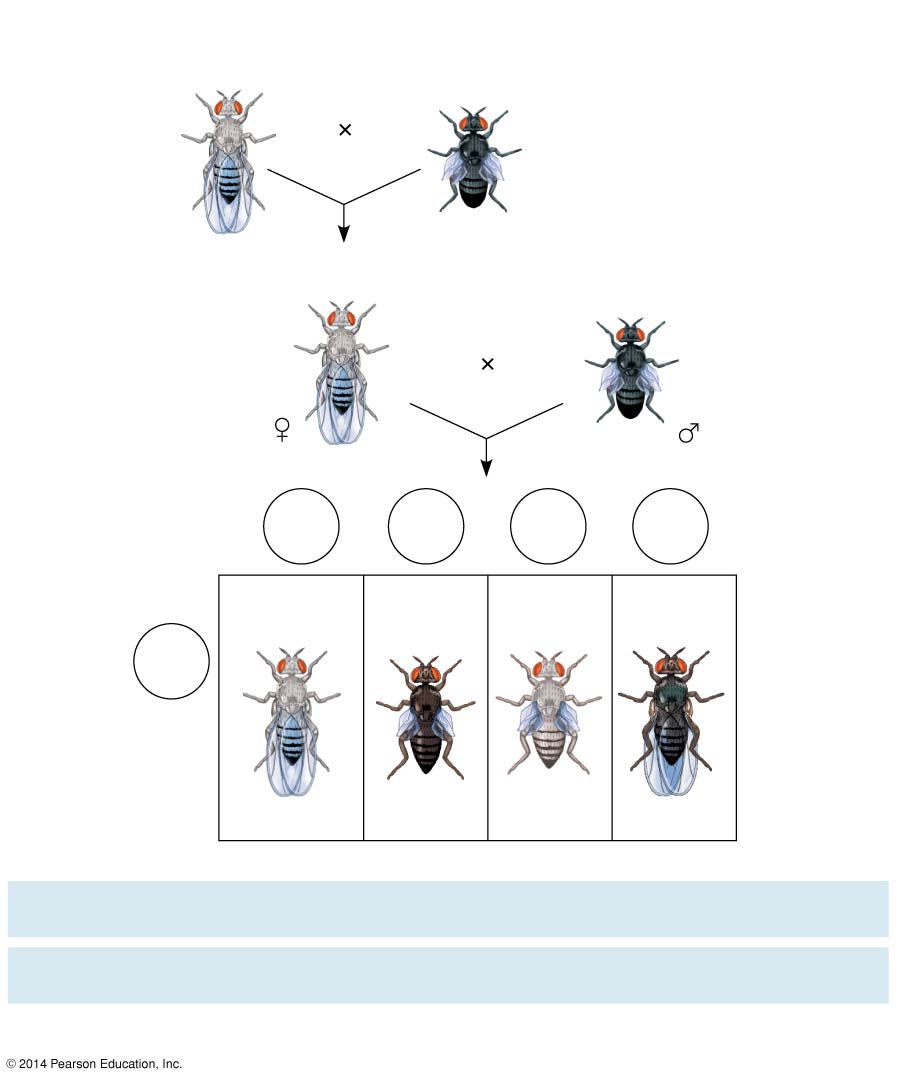 Experiment
P Generation
(homozygous)
Double mutant
(black body,
vestigial wings)
Wild type
(gray body,
normal wings)
b  b vg  vg
b  b  vg  vg
F1 dihybrid testcross
Homozygous
recessive (black
body, vestigial
wings)
Wild-type F1 dihybrid
(gray body, normal wings)
b  b  vg  vg
b  b vg  vg
Testcross
offspring
b  vg
b  vg
b  vg
Eggs
b  vg
Wild-type
(gray-normal)
Black-
vestigial
Gray-
vestigial
Black-
normal
b  vg
Sperm
b  b vg  vg
b  b  vg  vg
b  b  vg  vg
b  b  vg  vg
PREDICTED RATIOS
Genes on different
chromosomes:
1
:
1
:
1
:
1
Genes on some
chromosome:
1
:
1
:
0
:
0
Results
965
:
944
:
206
:
185
[Speaker Notes: Figure 12.9 Inquiry: How does linkage between two genes affect inheritance of characters?]
Figure 12.9a
Experiment
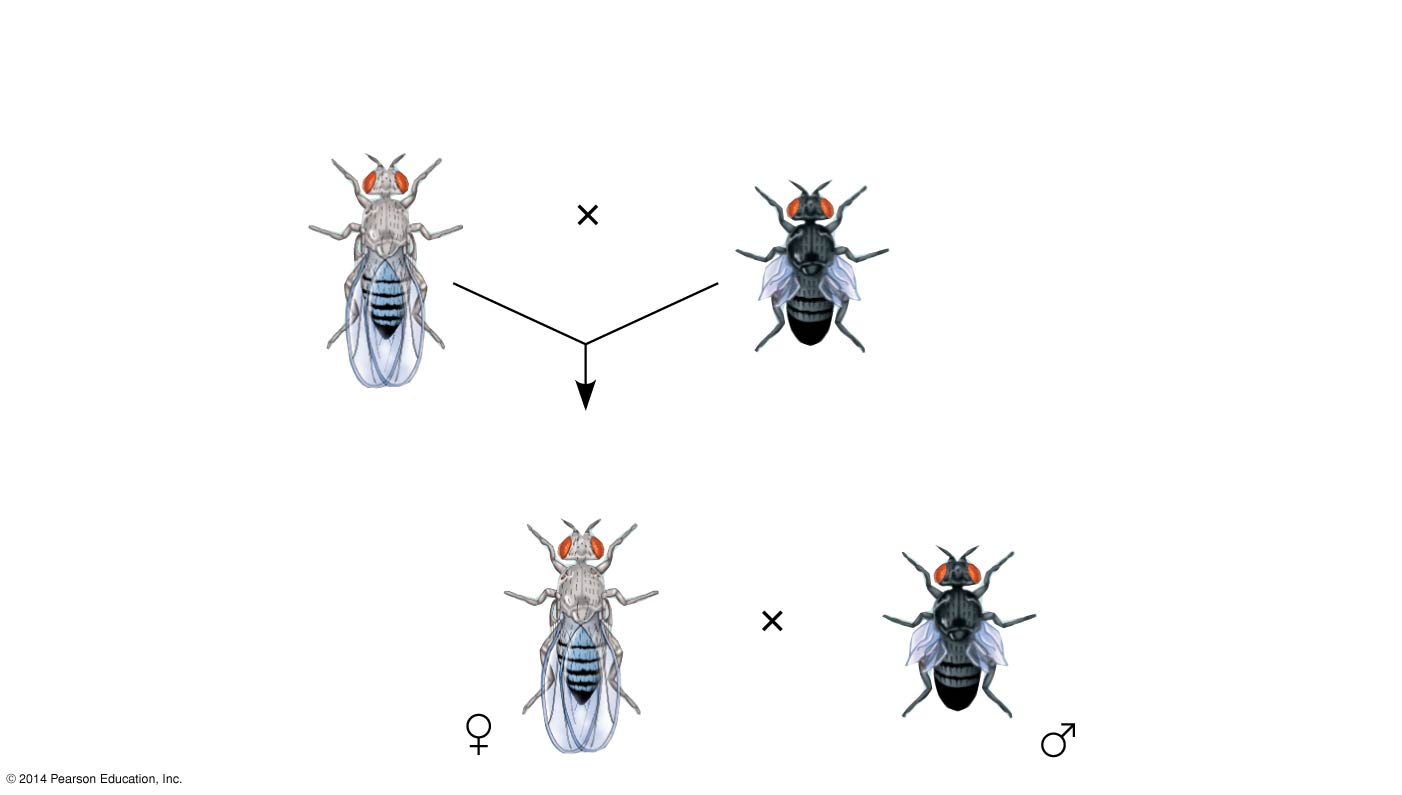 P Generation
(homozygous)
Wild type
(gray body,
normal wings)
Double mutant
(black body,
vestigial wings)
b  b vg vg
b  b  vg  vg
F1 dihybrid testcross
Homozygous
recessive (black
body, vestigial
wings)
Wild-type F1 dihybrid
(gray body, normal wings)
b  b  vg  vg
b b vg  vg
[Speaker Notes: Figure 12.9a Inquiry: How does linkage between two genes affect inheritance of characters? (part 1: experiment)]
Figure 12.9b
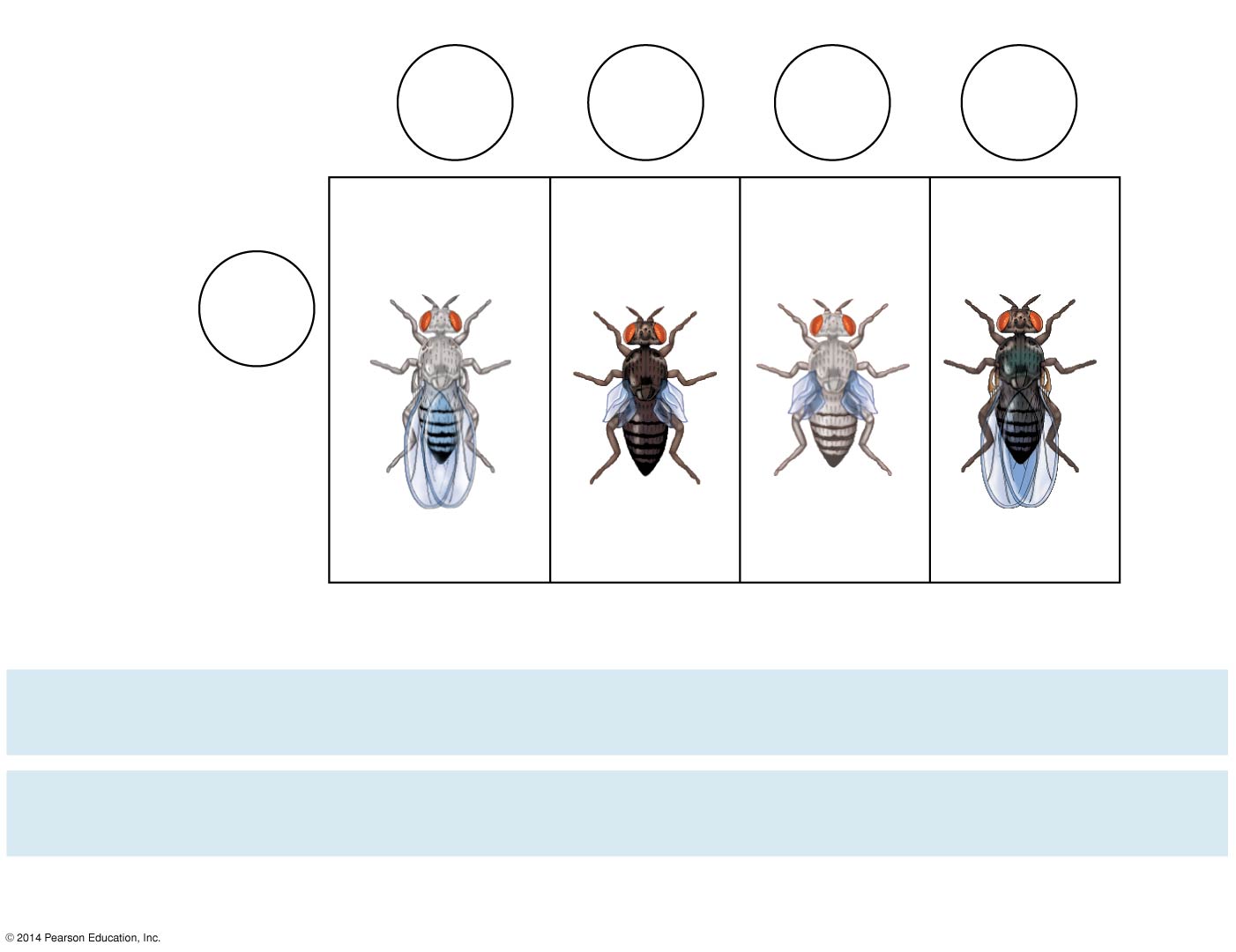 Experiment
Testcross
offspring
b  vg
b vg
b  vg
b  vg
Eggs
Gray-
vestigial
Wild-type
(gray-normal)
Black-
vestigial
Black-
normal
b  vg
Sperm
b b vg  vg
b  b  vg  vg
b  b  vg vg
b  b  vg vg
PREDICTED RATIOS
Genes on different
chromosomes:
:
:
:
1
1
1
1
Genes on same
chromosome:
:
:
:
1
1
0
0
Results
965
:
:
:
944
206
185
[Speaker Notes: Figure 12.9b Inquiry: How does linkage between two genes affect inheritance of characters? (part 2: results)]
However, nonparental phenotypes were also produced 
Understanding this result involves exploring genetic recombination, the production of offspring with combinations of traits differing from either parent
Genetic Recombination and Linkage
The genetic findings of Mendel and Morgan relate to the chromosomal basis of recombination
Recombination of Unlinked Genes: Independent Assortment of Chromosomes
Mendel observed that combinations of traits in some offspring differ from either parent
Offspring with a phenotype matching one of the parental phenotypes are called parental types
Offspring with nonparental phenotypes (new combinations of traits) are called recombinant types, or recombinants
A 50% frequency of recombination is observed for any two genes on different chromosomes
Figure 12.UN02
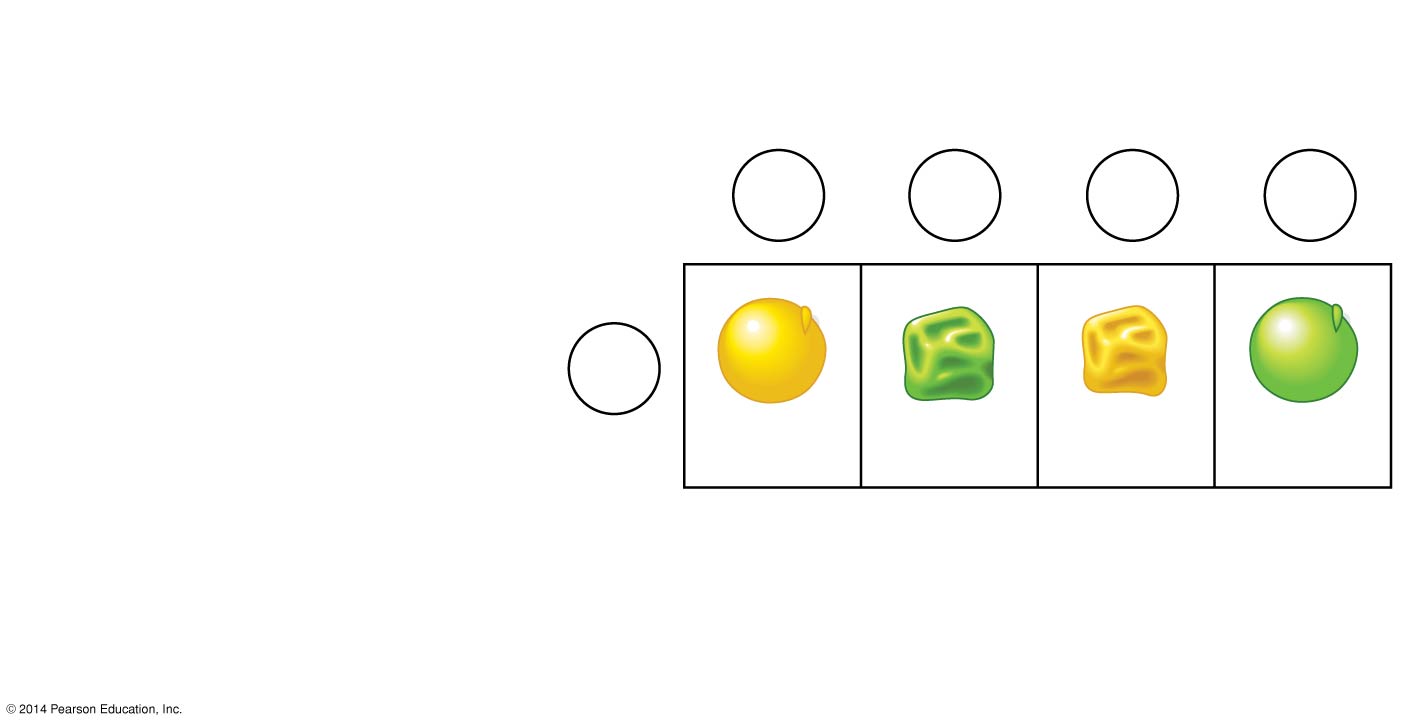 Gametes from yellow-round
dihybrid parent (YyRr)
yr
YR
Yr
yR
Gametes from green-
wrinkled homozygous
recessive parent (yyrr)
yr
YyRr
yyrr
Yyrr
yyRr
Recombinant
offspring
Parental-
type
offspring
[Speaker Notes: Figure 12.UN02 In-text figure, Punnett square, p. 236]
Recombination of Linked Genes: Crossing Over
Morgan discovered that even when two genes were on the same chromosome, some recombinant phenotypes were observed
He proposed that some process must occasionally break the physical connection between genes on the same chromosome
That mechanism was the crossing over between homologous chromosomes
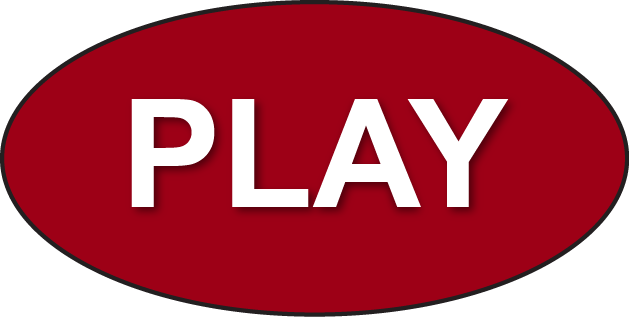 Animation: Crossing Over
Figure 12.10
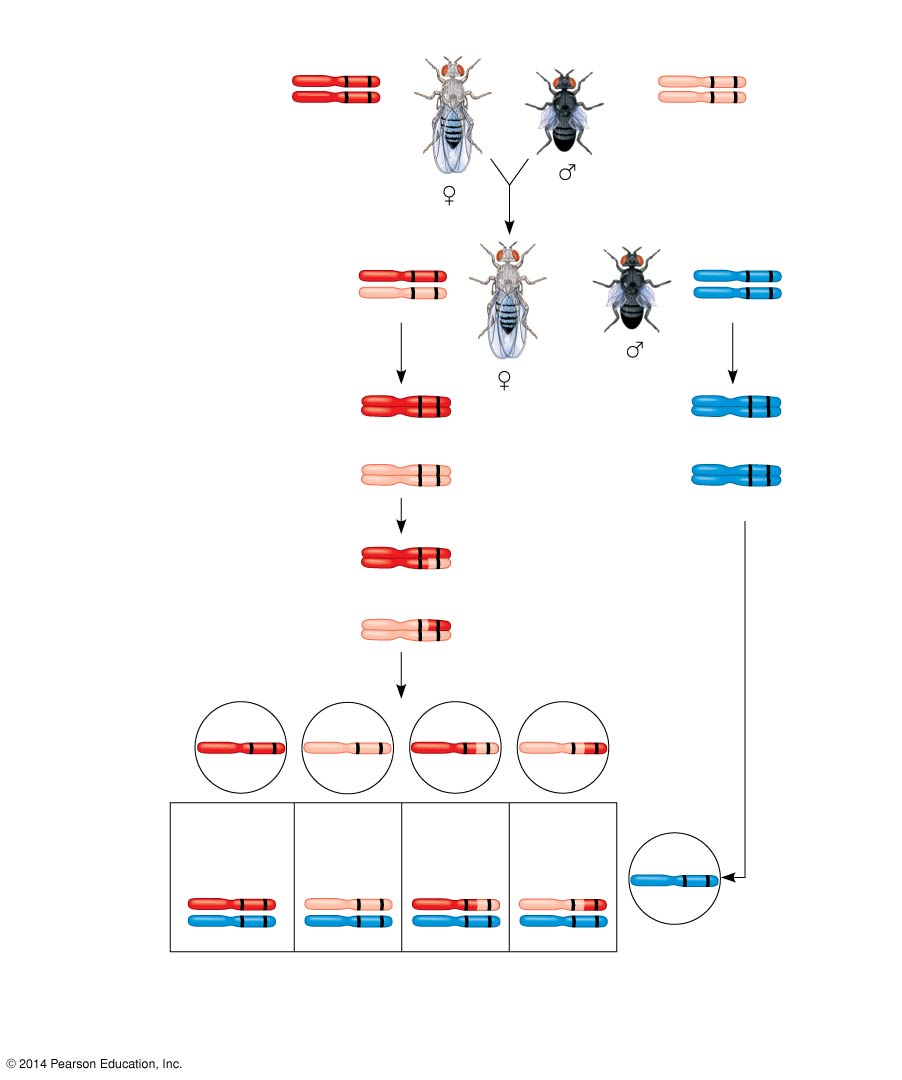 P generation
(homozygous)
Wild type (gray body,
normal wings)
Double mutant (black body,
vestigial wings)
b   vg+
b    vg
b   vg+
b    vg
F1 dihybrid testcross
Wild-type F1 dihybrid
(gray body, normal wings)
Homozygous recessive
(black body, vestigial wings)
b  vg
b   vg+
b   vg
b  vg
Replication
of chromosomes
Replication
of chromosomes
b   vg+
b  vg
b   vg+
b  vg
b  vg
b  vg
b  vg
b  vg
Meiosis I
b   vg+
Meiosis I and II
b   vg
b   vg
Recombinant
chromosomes
b   vg
Meiosis II
b vg+
b  vg
b  vg
b  vg
Eggs
965
Wild type
(gray-normal)
944
Black-
vestigial
206
Gray-
vestigial
185
Black-
normal
Testcross
offspring
b  vg
b  vg
b    vg
b  vg
b  vg
b    vg
b    vg
b    vg
b    vg
Sperm
Parental-type offspring
Recombinant offspring
Recombination
frequency
391 recombinants

  100    17%
2,300 total offspring
[Speaker Notes: Figure 12.10 Chromosomal basis for recombination of linked genes]
Figure 12.10a
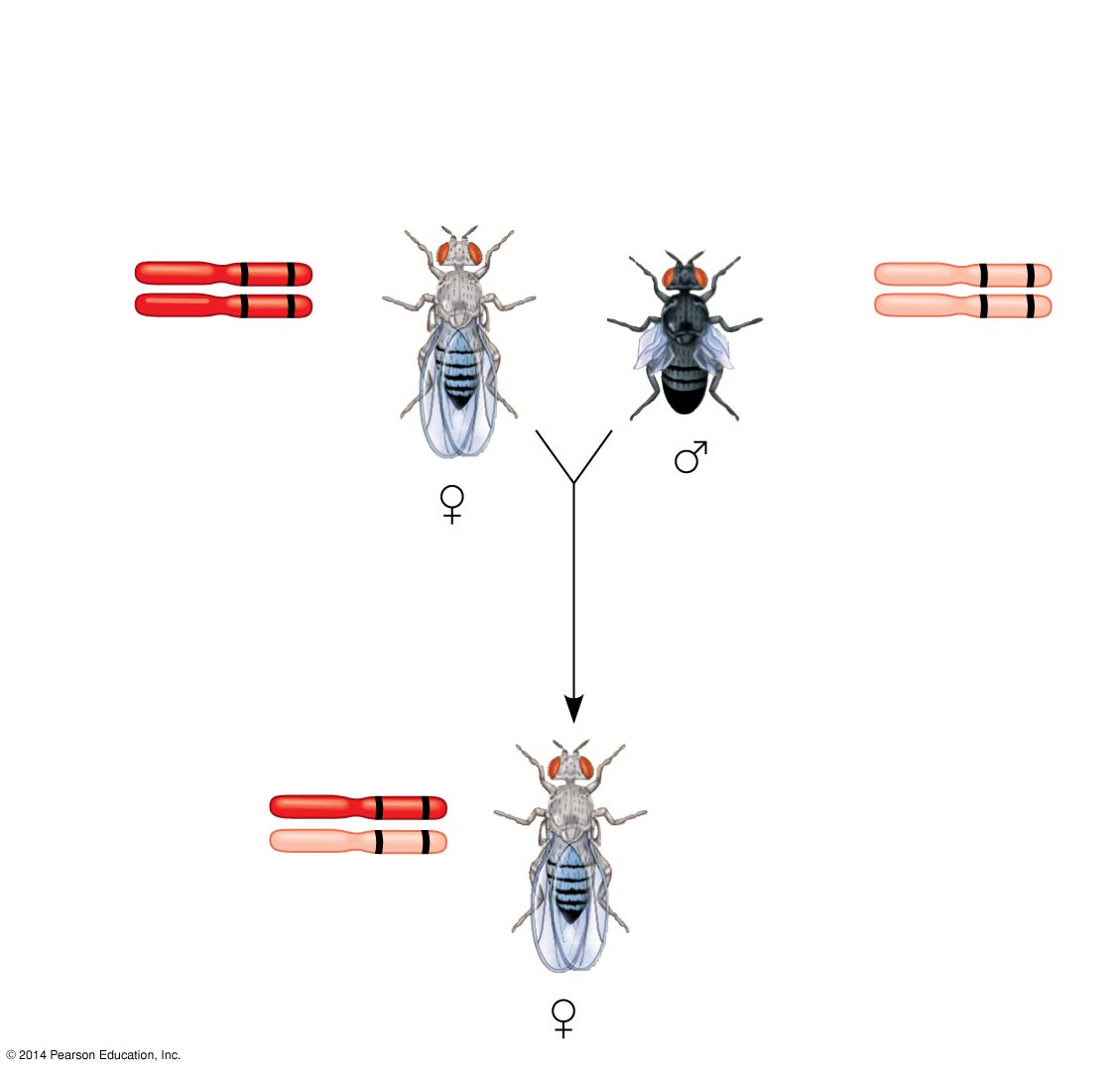 P generation (homozygous)
Wild type
(gray body,
normal wings)
Double mutant
(black body,
vestigial wings)
b   vg+
b     vg
b   vg+
b     vg
Wild-type F1 dihybrid
(gray body,
normal wings)
b   vg+
b   vg
[Speaker Notes: Figure 12.10a Chromosomal basis for recombination of linked genes (part 1: F1 dihybrid)]
Figure 12.10b
F1 dihybrid testcross
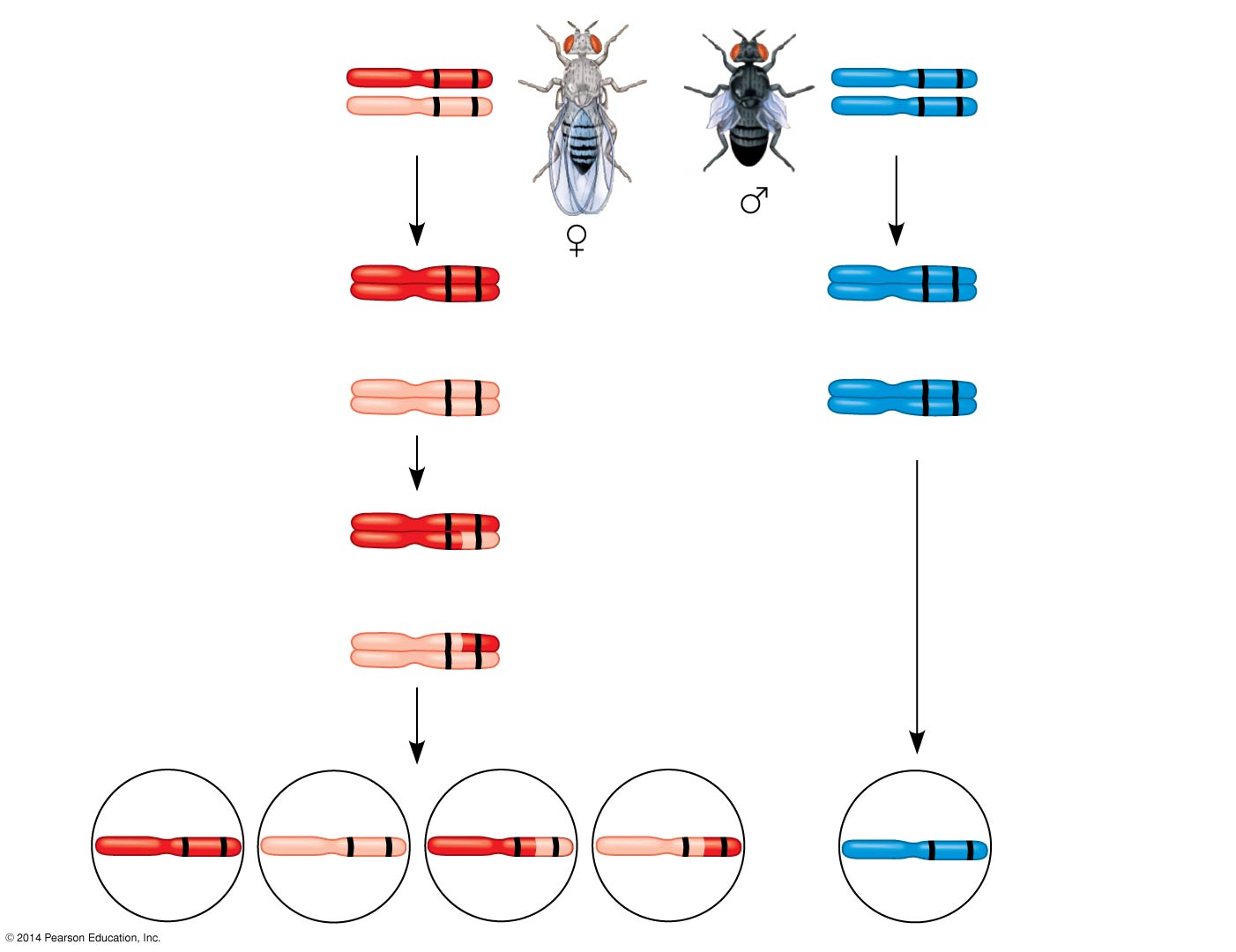 b  vg
b   vg+
Homozygous
recessive
(black body,
vestigial wings)
Wild-type F1
dihybrid
(gray body,
normal wings)
b   vg
b  vg
b  vg+
b  vg
b  vg+
b  vg
b  vg
b  vg
b  vg
b  vg
Meiosis I
b  vg+
Meiosis I and II
b  vg
b  vg
Recombinant
chromosomes
b  vg
Meiosis II
b+ vg+
b+ vg
b  vg
b  vg+
b  vg
Eggs
Sperm
[Speaker Notes: Figure 12.10b Chromosomal basis for recombination of linked genes (part 2: testcross)]
Figure 12.10c
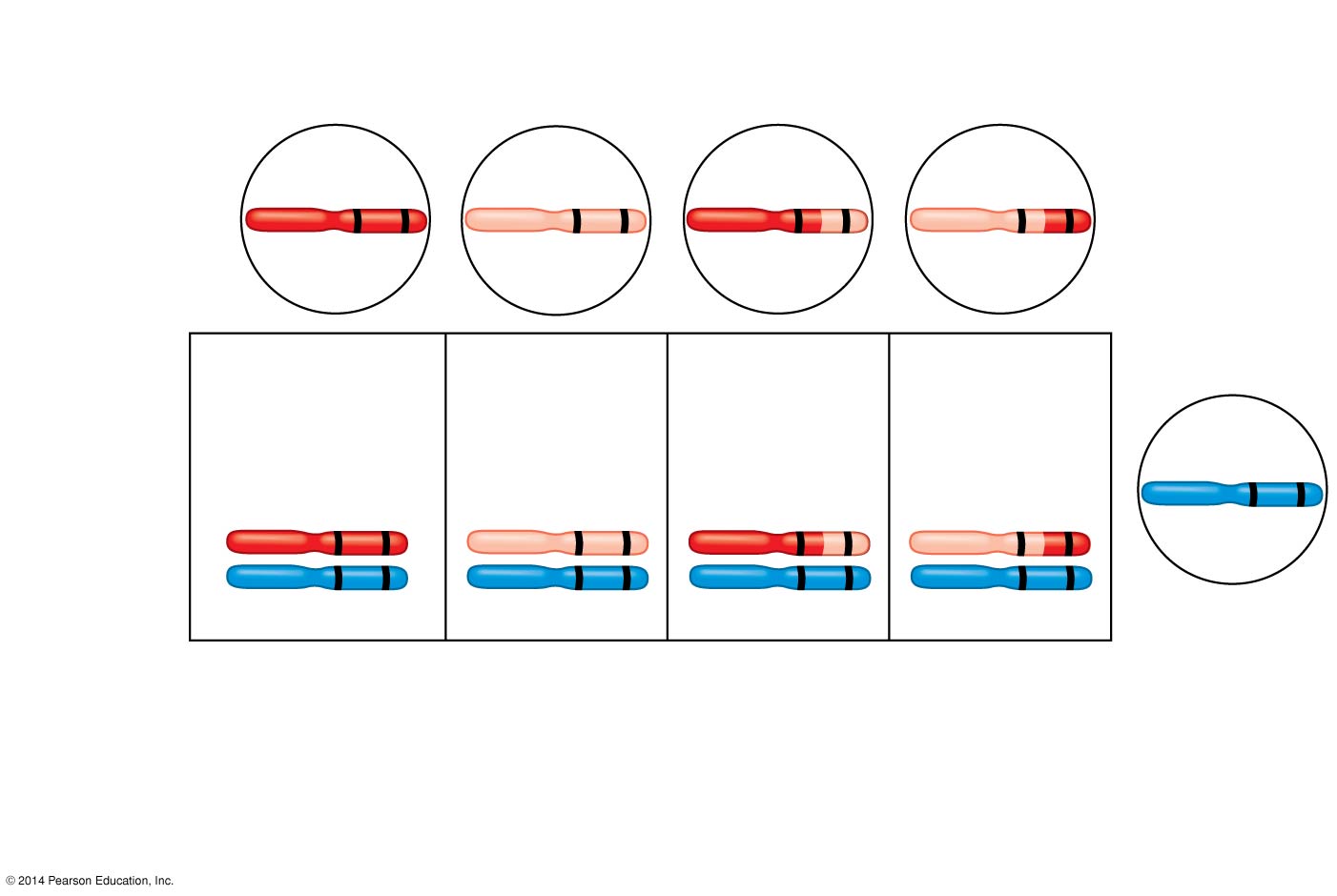 Recombinant
chromosomes
b vg+
b vg
b vg
b  vg
Eggs
965
Wild type
(gray-normal)
944
Black-
vestigial
206
Gray-
vestigial
185
Black-
normal
Testcross
offspring
b vg
b  vg
b    vg
b  vg
b   vg
b   vg
b   vg
b   vg
b   vg
Sperm
Recombinant offspring
Parental-type offspring
Recombination
frequency
391 recombinants
  100    17%

2,300 total offspring
[Speaker Notes: Figure 12.10c Chromosomal basis for recombination of linked genes (part 3: testcross offspring)]
New Combinations of Alleles: Variation for Normal Selection
Recombinant chromosomes bring alleles together in new combinations in gametes
Random fertilization increases even further the number of variant combinations that can be produced
This abundance of genetic variation is the raw material upon which natural selection works
Mapping the Distance Between Genes Using Recombination Data: Scientific Inquiry
Alfred Sturtevant, one of Morgan’s students, constructed a genetic map, an ordered list of the genetic loci along a particular chromosome
Sturtevant predicted that the farther apart two genes are, the higher the probability that a crossover will occur between them and therefore the higher the recombination frequency
A linkage map is a genetic map of a chromosome based on recombination frequencies
Distances between genes can be expressed as map units; one map unit represents a 1% recombination frequency
Figure 12.11
Results
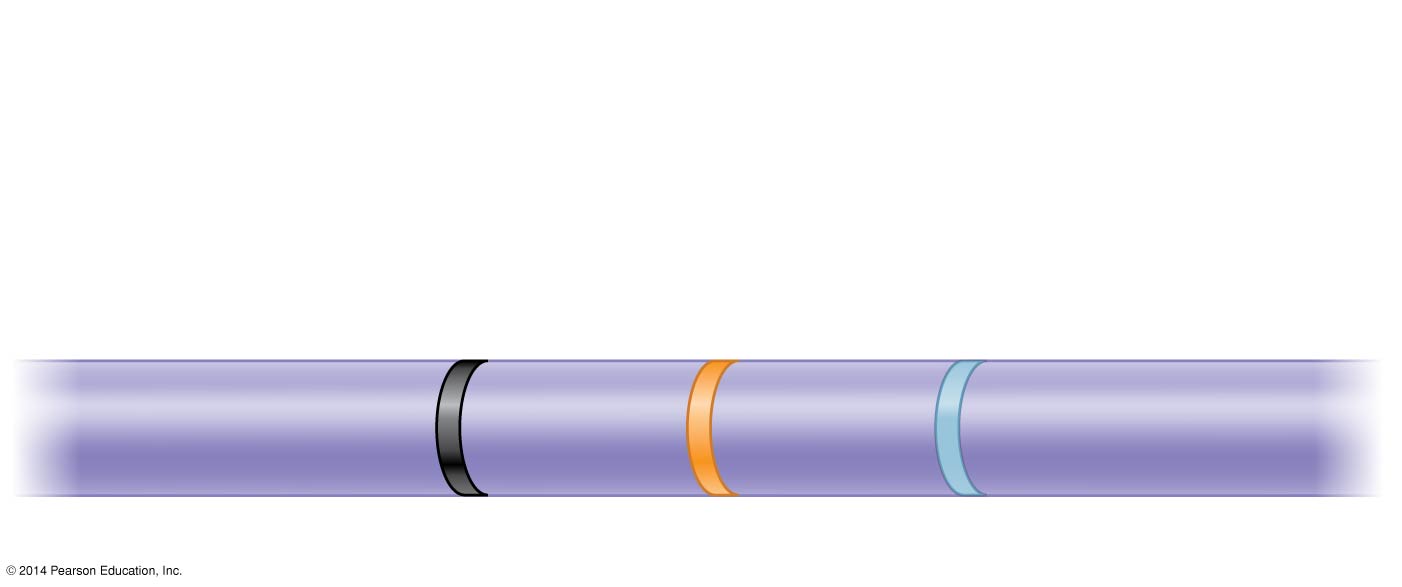 Recombination
frequencies
9%
9.5%
Chromosome
17%
b
cn
vg
[Speaker Notes: Figure 12.11 Research method: constructing a linkage map]
Genes that are far apart on the same chromosome can have a recombination frequency near 50%
Such genes are physically linked, but genetically unlinked, and behave as if found on different chromosomes
Sturtevant used recombination frequencies to make linkage maps of fruit fly genes
Using methods like chromosomal banding, geneticists can develop cytogenetic maps of chromosomes
Cytogenetic maps indicate the positions of genes with respect to chromosomal features
Figure 12.12
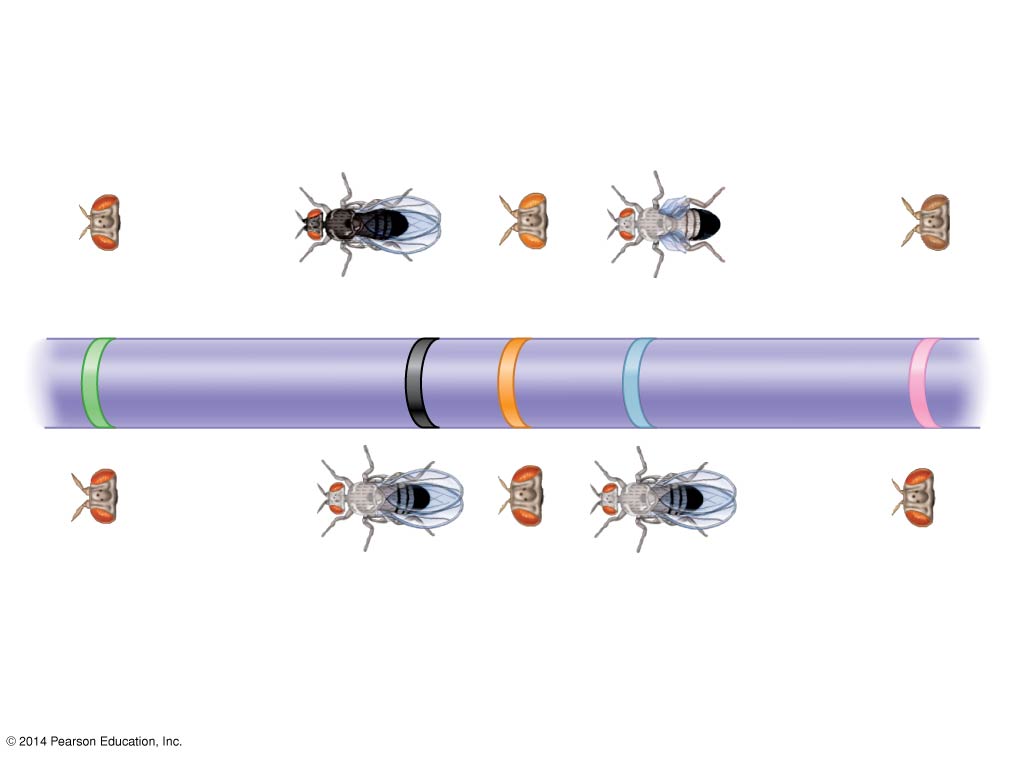 Mutant phenotypes
Black
body
Brown
eyes
Short
aristae
Cinnabar
eyes
Vestigial
wings
0
48.5
57.5
67.0
104.5
Gray
body
Long aristae
(appendages
on head)
Red
eyes
Normal
wings
Red
eyes
Wild-type phenotypes
[Speaker Notes: Figure 12.12 A partial genetic (linkage) map of a Drosophila chromosome]
Concept 12.4: Alterations of chromosome number or structure cause some genetic disorders
Large-scale chromosomal alterations in humans and other mammals often lead to spontaneous abortions (miscarriages) or cause a variety of developmental disorders
Plants tolerate such genetic changes better than animals do
Abnormal Chromosome Number
In nondisjunction, pairs of homologous chromosomes do not separate normally during meiosis
As a result, one gamete receives two of the same type of chromosome, and another gamete receives no copy
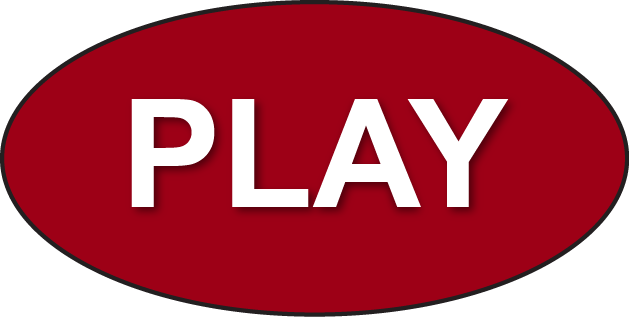 Video: Nondisjunction
Figure 12.13-1
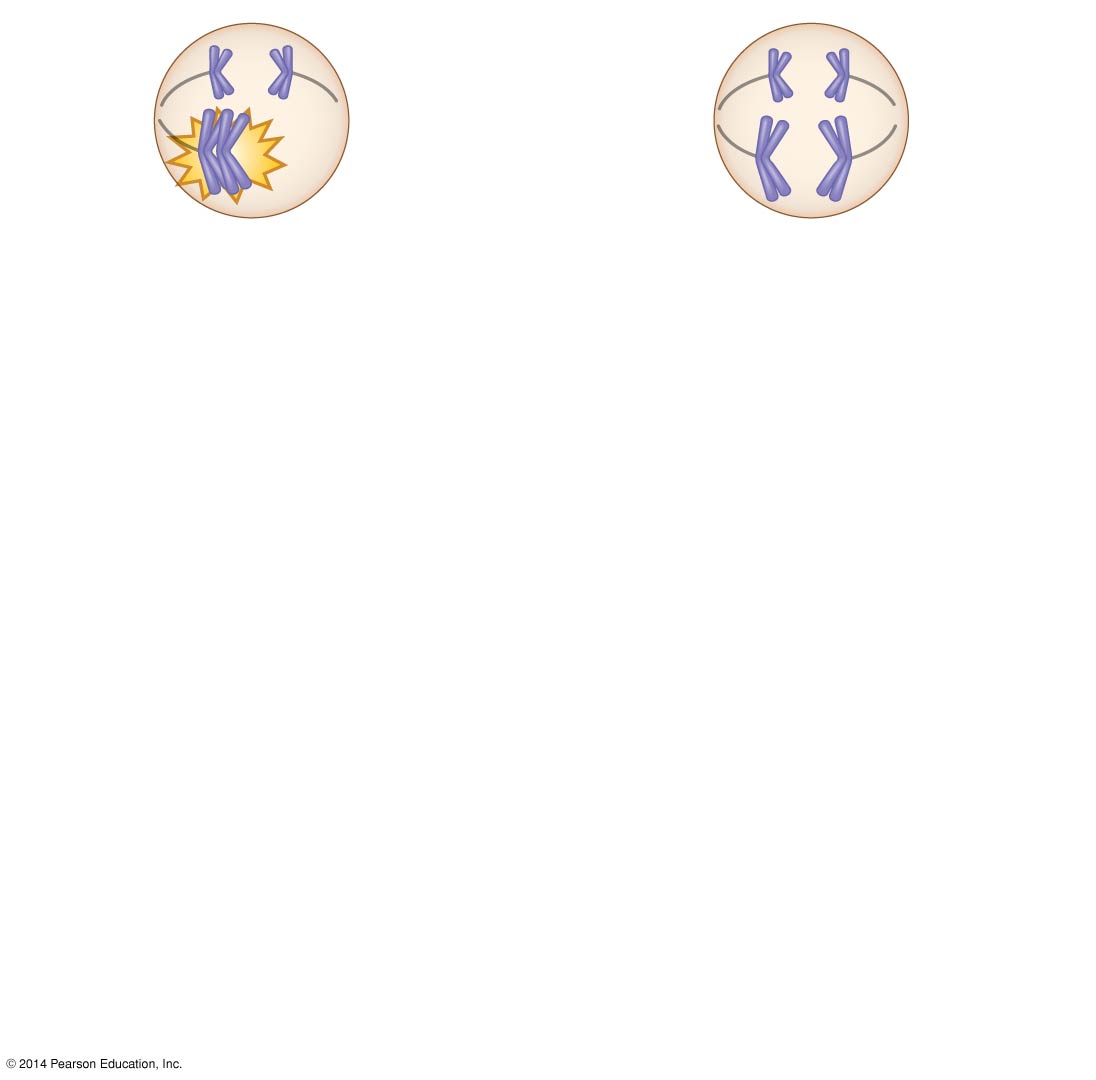 Meiosis I
Nondisjunction
[Speaker Notes: Figure 12.13-1 Meiotic nondisjunction (step 1)]
Figure 12.13-2
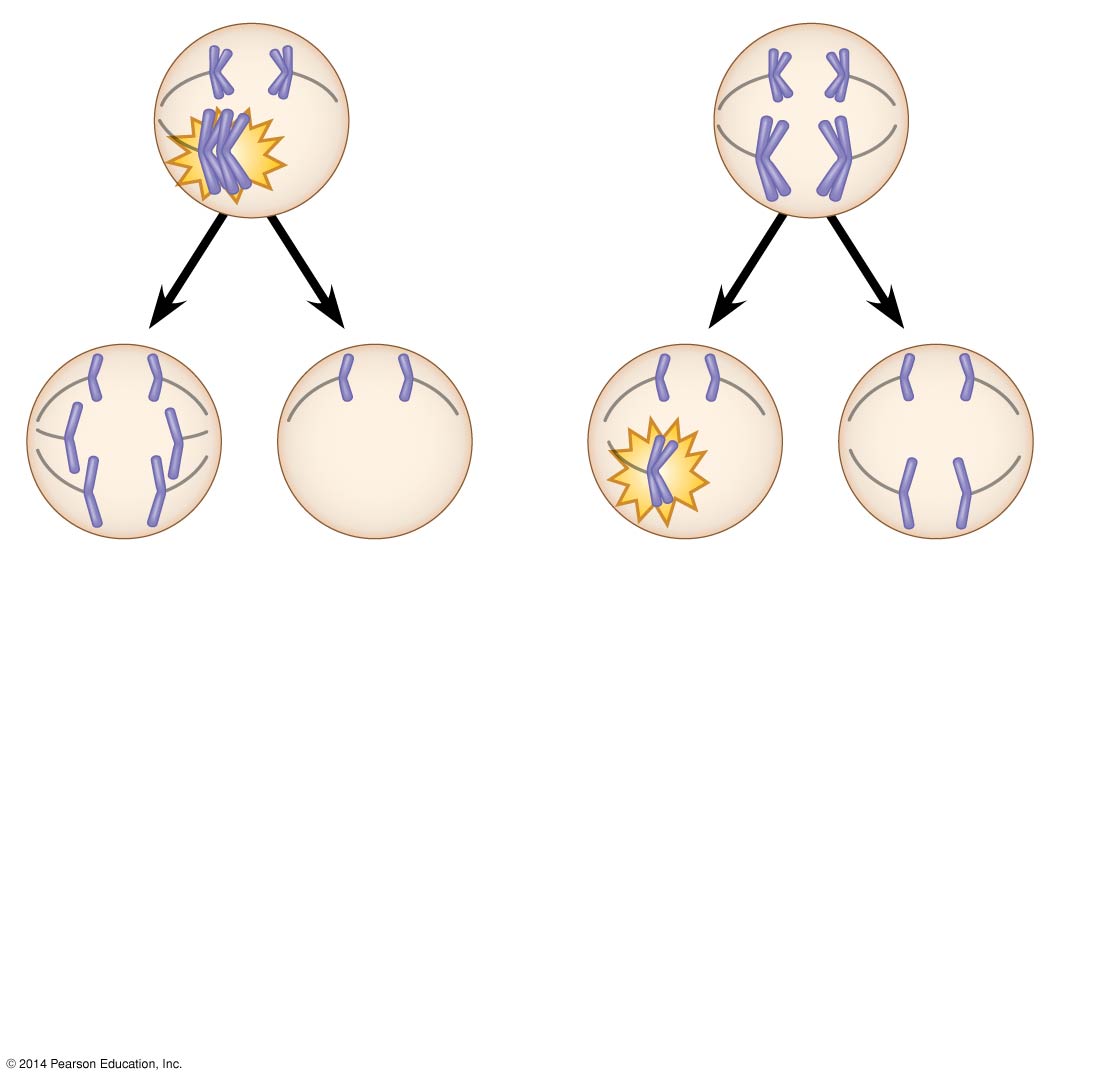 Meiosis I
Nondisjunction
Meiosis II
Non-
disjunction
[Speaker Notes: Figure 12.13-2 Meiotic nondisjunction (step 2)]
Figure 12.13-3
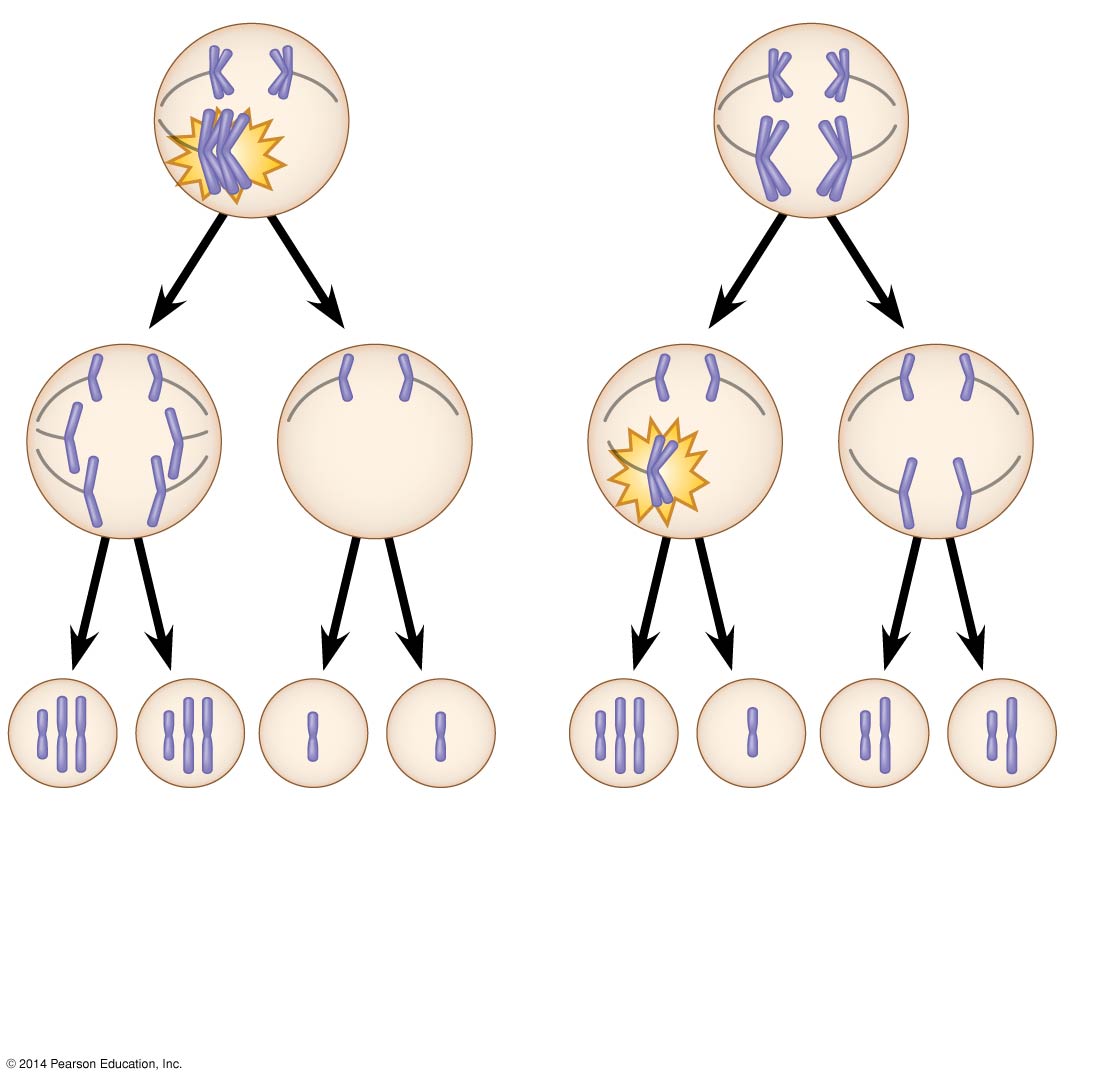 Meiosis I
Nondisjunction
Meiosis II
Non-
disjunction
Gametes
n
n
n  1
n  1
n − 1
n − 1
n  1
n − 1
Number of chromosomes
(a)
(b)
Nondisjunction of homo-
logous chromosomes in
meiosis I
Nondisjunction of sister
chromatids in meiosis II
[Speaker Notes: Figure 12.13-3 Meiotic nondisjunction (step 3)]
Aneuploidy results from the fertilization of gametes in which nondisjunction occurred
Offspring with this condition have an abnormal number of a particular chromosome
A monosomic zygote has only one copy of a particular chromosome
A trisomic zygote has three copies of a particular chromosome
Polyploidy is a condition in which an organism has more than two complete sets of chromosomes
Triploidy (3n) is three sets of chromosomes
Tetraploidy (4n) is four sets of chromosomes
Polyploidy is common in plants, but not animals
Polyploids are more normal in appearance than aneuploids
Alterations of Chromosome Structure
Breakage of a chromosome can lead to four types of changes in chromosome structure
Deletion removes a chromosomal segment
Duplication repeats a segment
Inversion reverses orientation of a segment within a chromosome
Translocation moves a segment from one chromosome to another
Figure 12.14
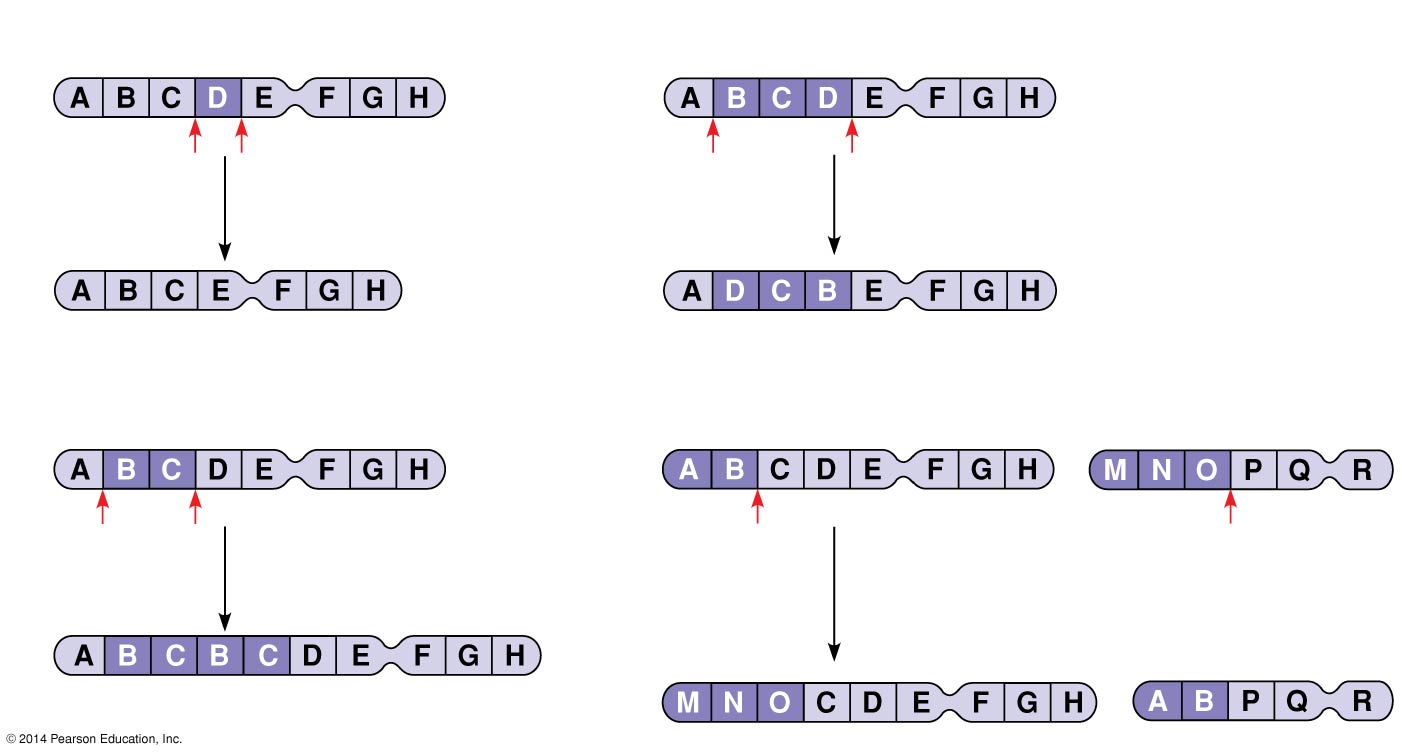 (a) Deletion
(c) Inversion
A deletion removes a
chromosomal segment.
An inversion reverses a segment
within a chromosome.
(b) Duplication
(d) Translocation
A duplication repeats
a segment.
A translocation moves a segment
from one chromosome to a
nonhomologous chromosome.
[Speaker Notes: Figure 12.14 Alterations of chromosome structure]
Figure 12.14a
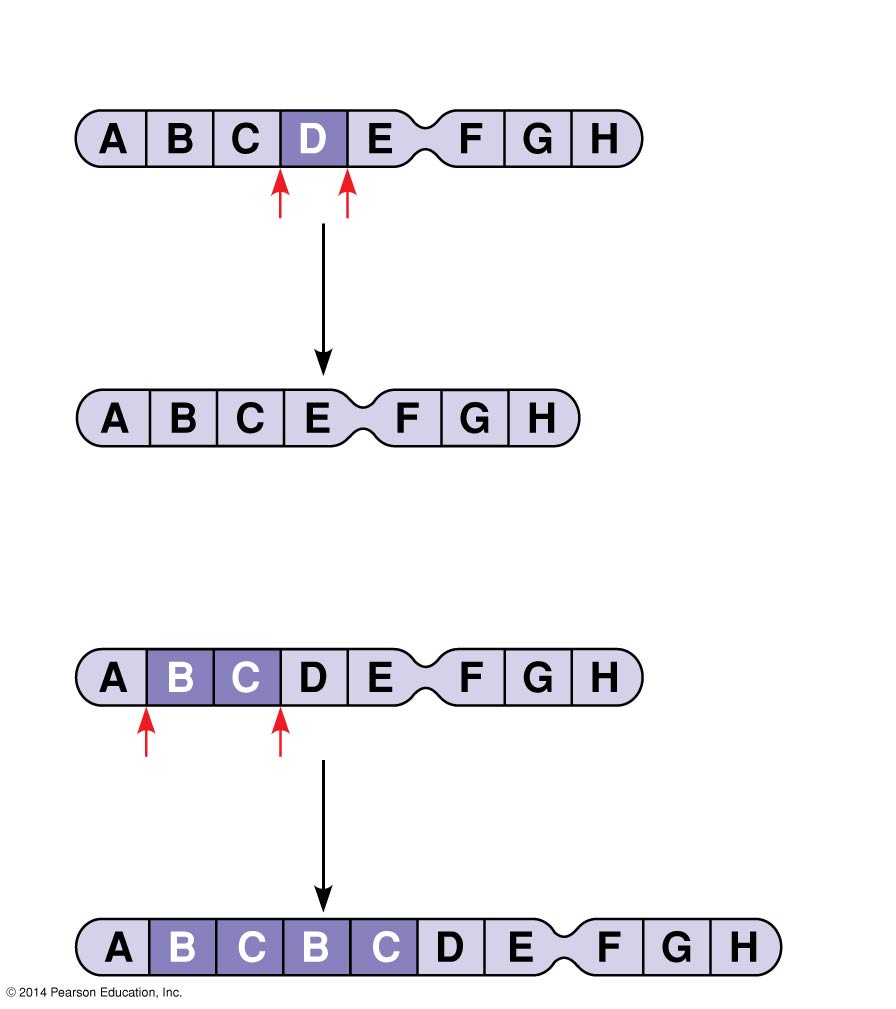 (a) Deletion
A deletion removes a
chromosomal segment.
(b) Duplication
A duplication repeats
a segment.
[Speaker Notes: Figure 12.14a Alterations of chromosome structure (part 1: deletion and duplication)]
Figure 12.14b
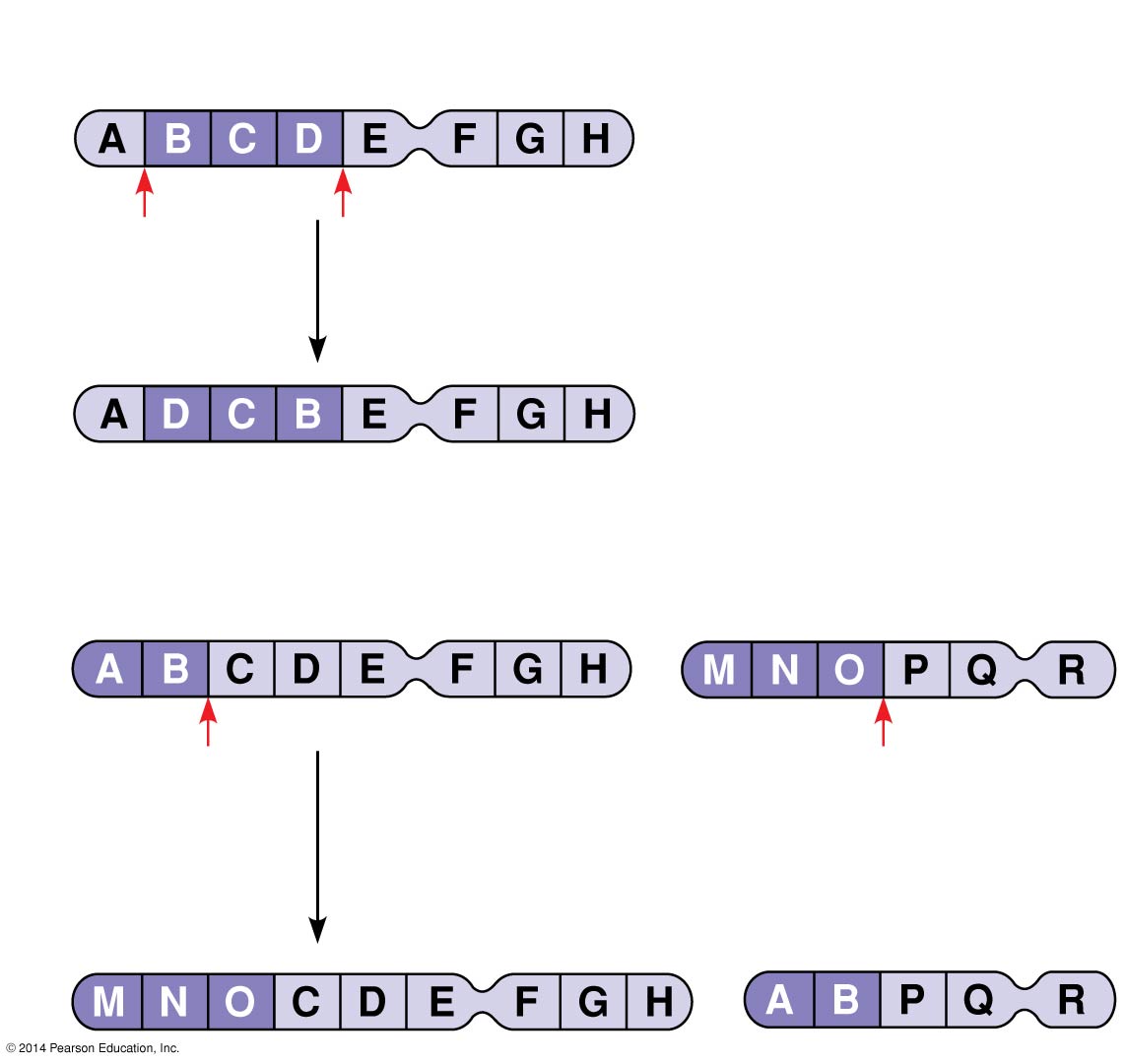 (c) Inversion
An inversion reverses a segment
within a chromosome.
(d) Translocation
A translocation moves a segment
from one chromosome to a
nonhomologous chromosome.
[Speaker Notes: Figure 12.14b Alterations of chromosome structure (part 2: inversion and translocation)]
A diploid embryo that is homozygous for a large deletion is likely missing a number of essential genes; such a condition is generally lethal
Duplications and translocations also tend to be harmful
In inversions, the balance of genes is normal but phenotype may be influenced if the expression of genes is altered
Human Disorders Due to Chromosomal Alterations
Alterations of chromosome number and structure are associated with some serious disorders
Some types of aneuploidy upset the genetic balance less than others, resulting in individuals surviving to birth and beyond
These surviving individuals have a set of symptoms, or syndrome, characteristic of the type of aneuploidy
Down Syndrome (Trisomy 21)
Down syndrome is an aneuploid condition that results from three copies of chromosome 21
It affects about one out of every 700 children born in the United States
The frequency of Down syndrome increases with the age of the mother, a correlation that has not been explained
Figure 12.15
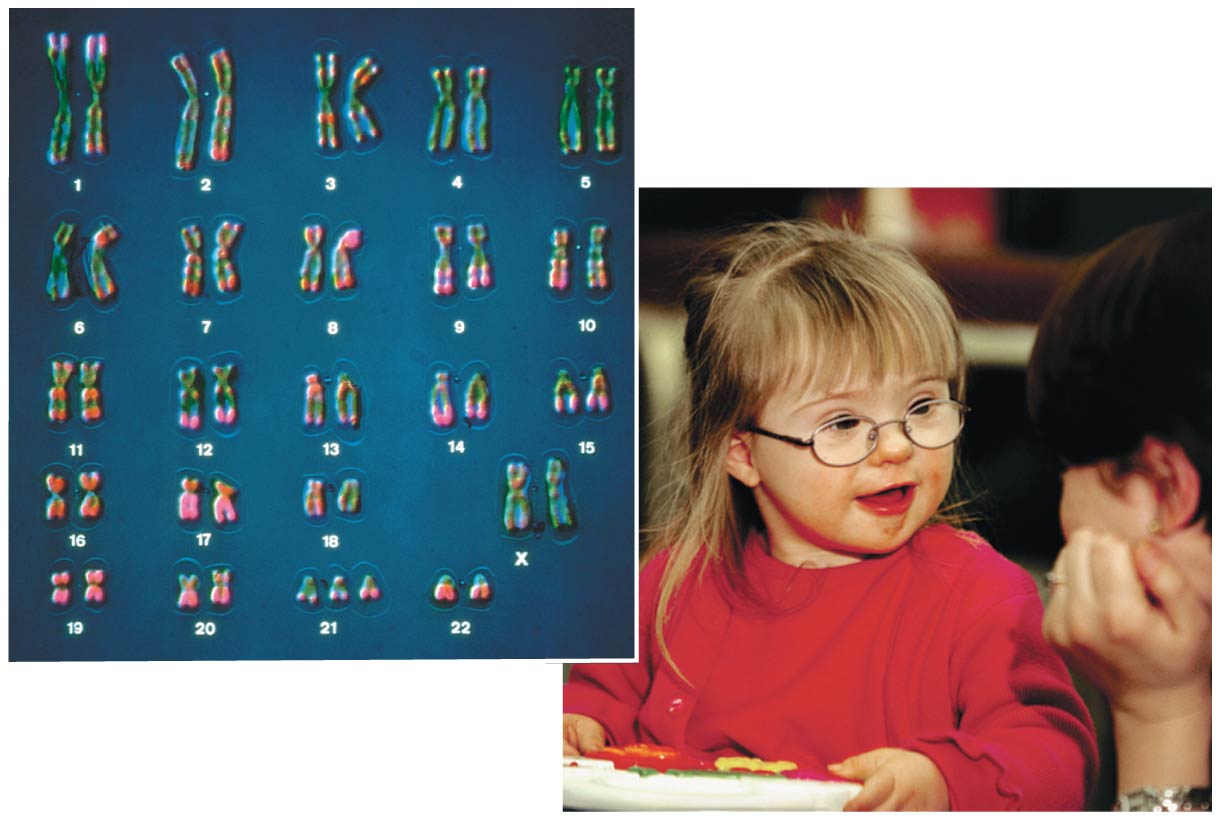 [Speaker Notes: Figure 12.15 Down syndrome]
Figure 12.15a
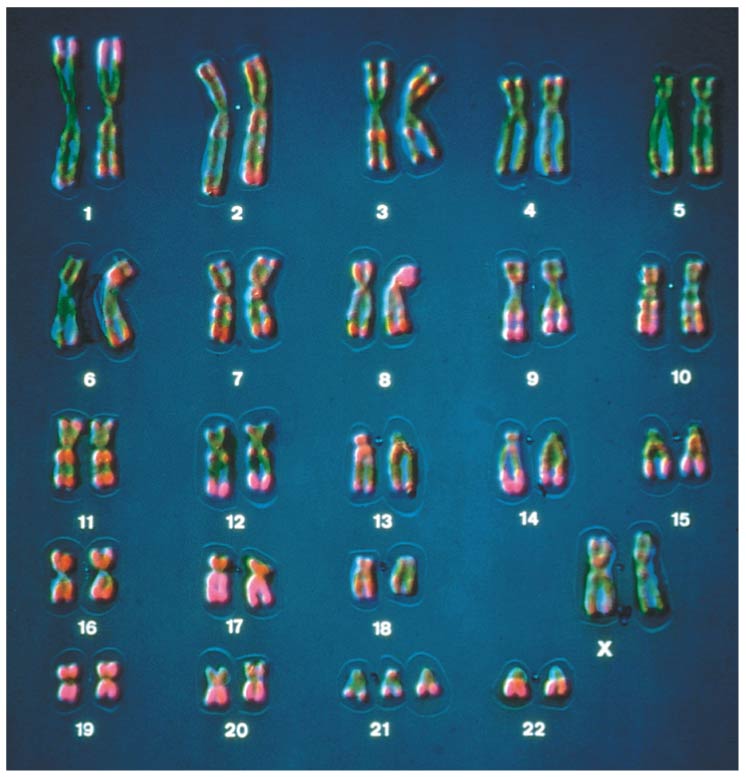 [Speaker Notes: Figure 12.15a Down syndrome (part 1: karotype)]
Figure 12.15b
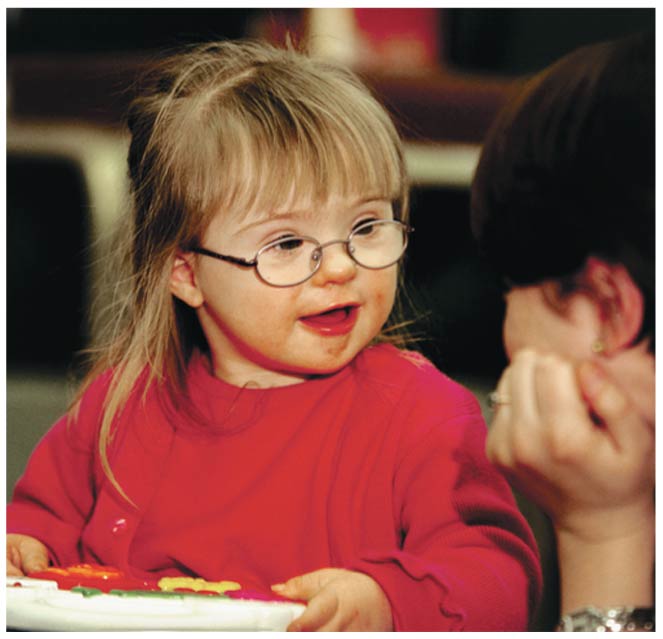 [Speaker Notes: Figure 12.15b Down syndrome (part 2: photo)]
Aneuploidy of Sex Chromosomes
Nondisjunction of sex chromosomes produces a variety of aneuploid conditions
Klinefelter syndrome is the result of an extra chromosome in a male, producing XXY individuals
Females with trisomy X (XXX) have no unusual physical features except being slightly taller than average
Monosomy X, called Turner syndrome, produces X0 females, who are sterile
It is the only known viable monosomy in humans
Disorders Caused by Structurally Altered Chromosomes
The syndrome cri du chat (“cry of the cat”) results from a specific deletion in chromosome 5
A child born with this syndrome is mentally retarded and has a catlike cry; individuals usually die in infancy or early childhood
Certain cancers, including chronic myelogenous leukemia (CML), are caused by translocations of chromosomes
Figure 12.16
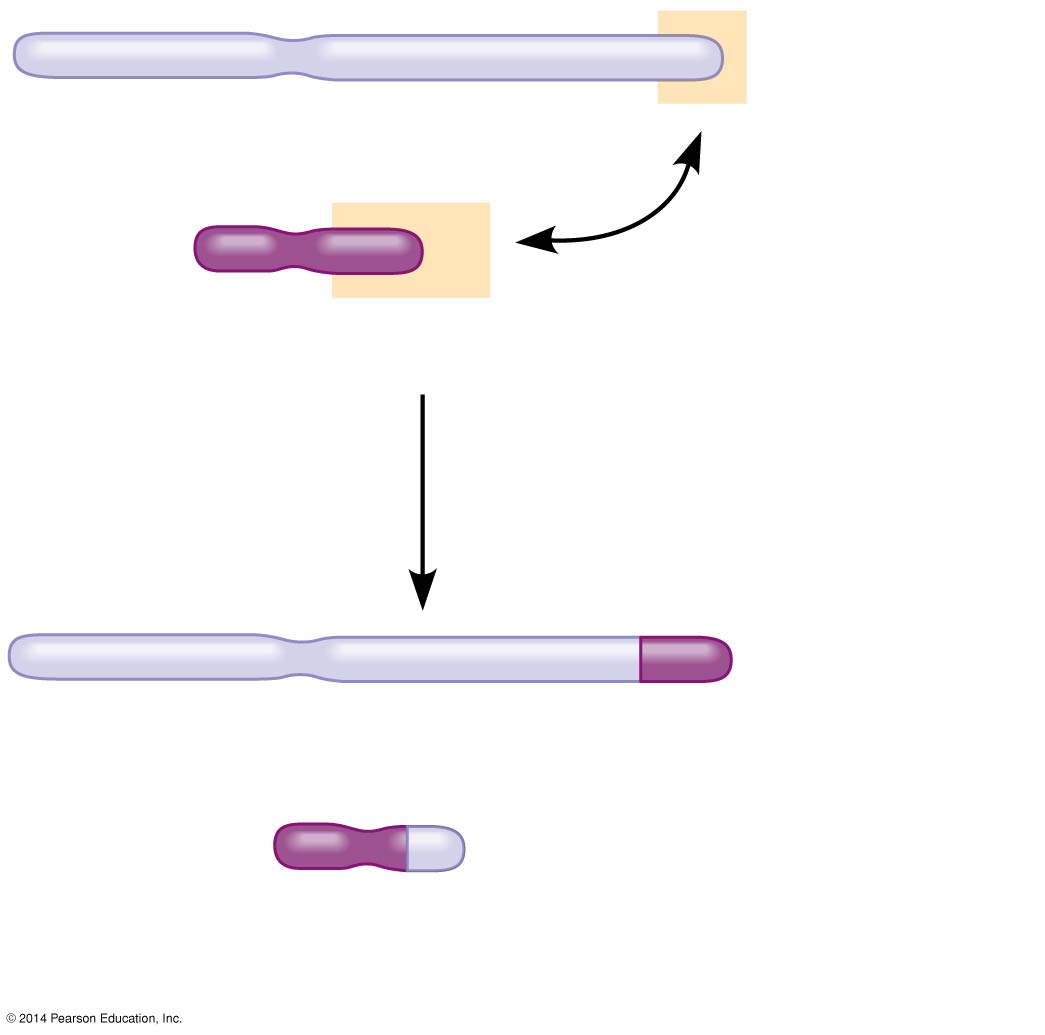 Normal chromosome 9
Normal chromosome 22
Reciprocal translocation
Translocated chromosome 9
Translocated chromosome 22
(Philadelphia chromosome)
[Speaker Notes: Figure 12.16 Translocation associated with chronic myelogenous leukemia (CML)]
Figure 12.UN03a
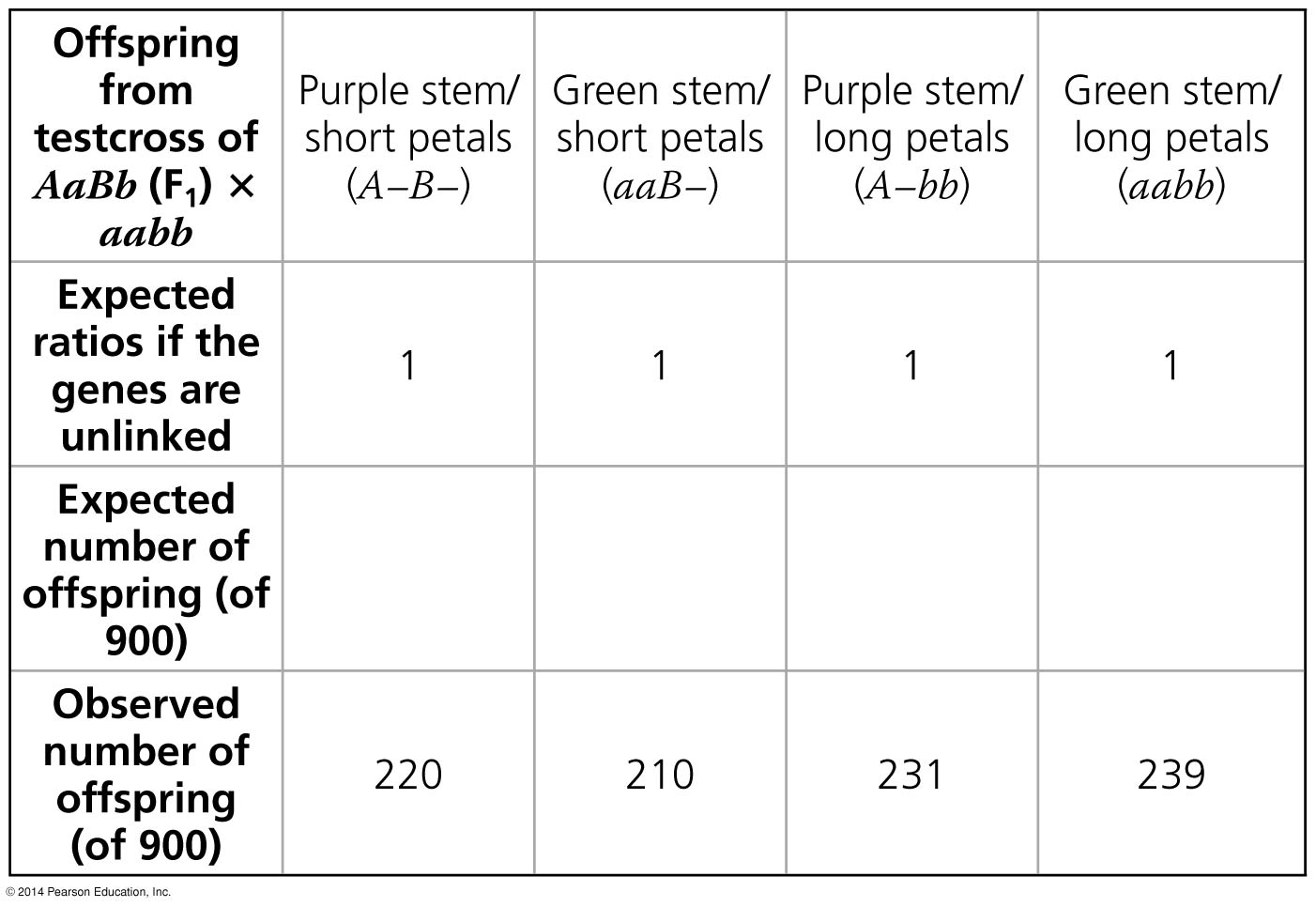 [Speaker Notes: Figure 12.UN03a Skills exercise: using the chi-square test (part 1)]
Figure 12.UN03b
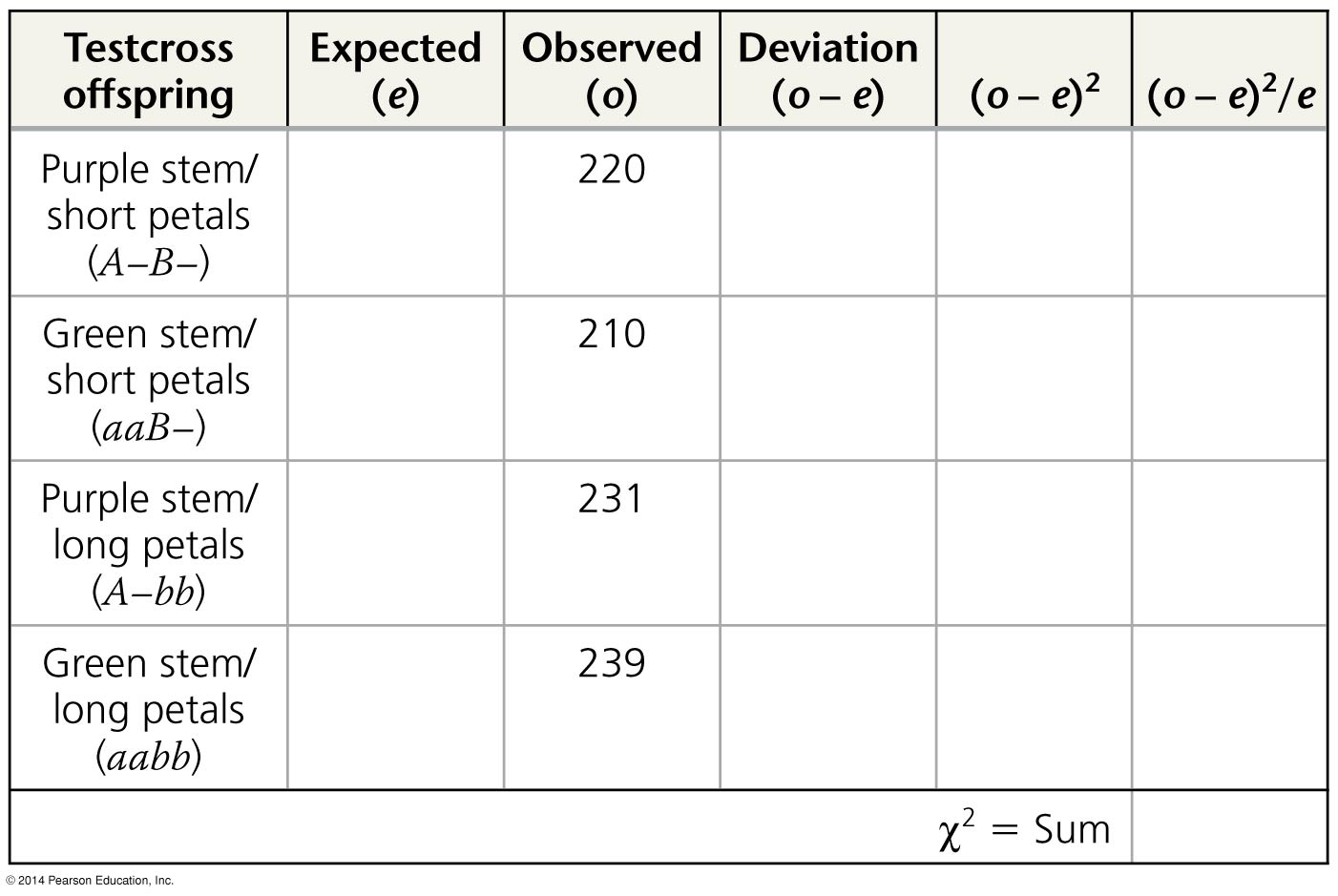 [Speaker Notes: Figure 12.UN03b Skills exercise: using the chi-square test (part 2)]
Figure 12.UN04
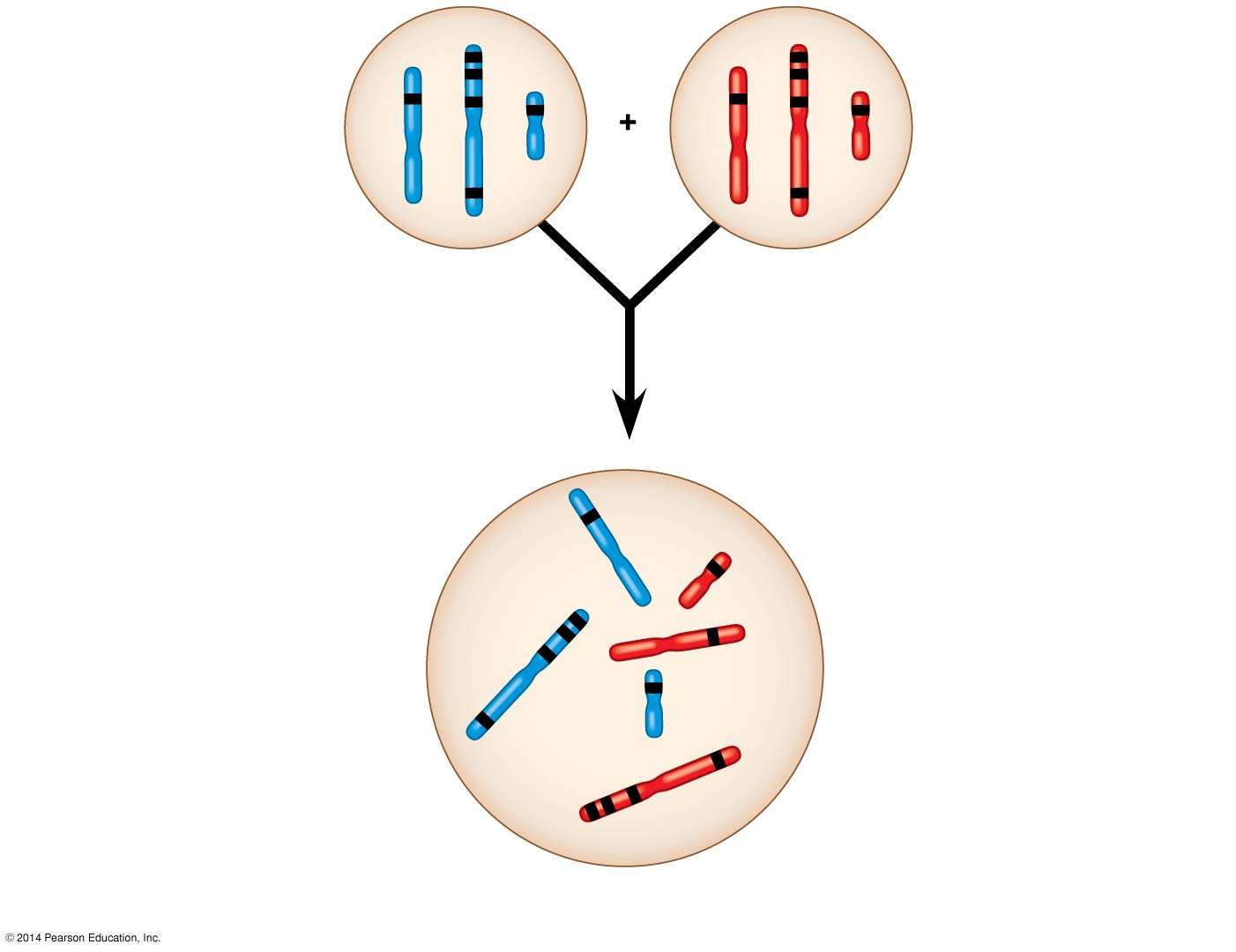 Sperm
Egg
C
c
B
b
D
d
a
A
E
e
P generation
gametes
F
f
This F1 cell has 2n  6 chromo-
somes and is heterozygous
for all six genes shown
(AaBbCcDdEeFf).
The alleles of unlinked
genes are either on
separate chromosomes
(such as d and e)
or so far apart on the
same chromosome
(c and f) that they
assort independently.
Red  maternal; blue  paternal.
D
e
C
d
B
A
Genes on the same
chromosome whose
alleles are so close to-
gether that they do not
assort independently
(such as a, b, and c) are
said to be genetically
linked.
E
F
Each chromosome has
hundreds or thousands
of genes. Four (A, B, C,
F) are shown on this one.
a
b
c
[Speaker Notes: Figure 12.UN04 Summary of key concepts: linkage]
Figure 12.UN05
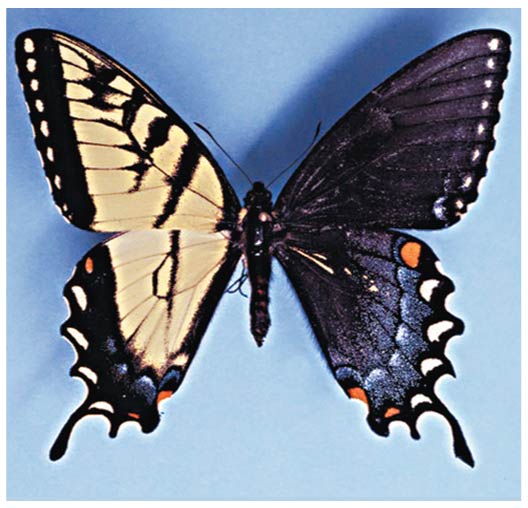 [Speaker Notes: Figure 12.UN05 Test your understanding, question 10 (tiger swallowtail gynandromorph)]